Integrating Professional River Study Techniques into School Fieldwork
Project 2:
Flood Hazard Assessment
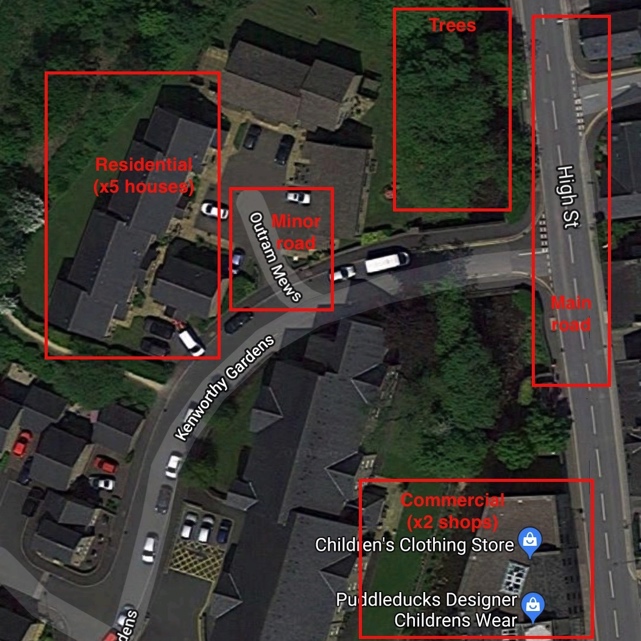 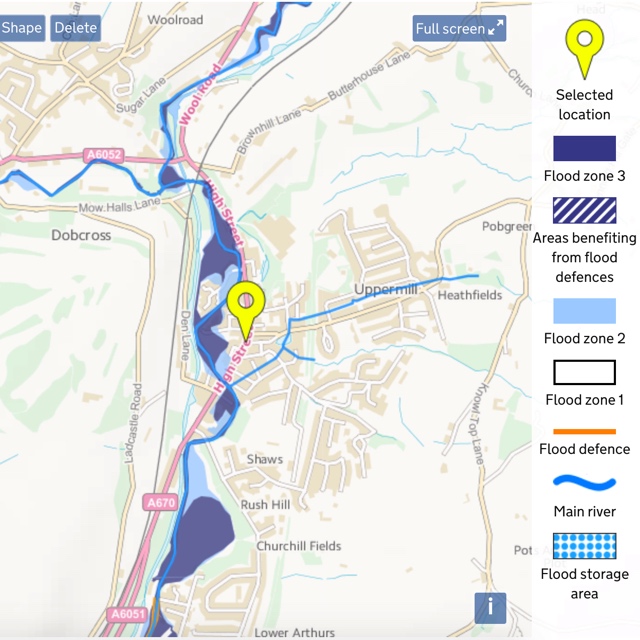 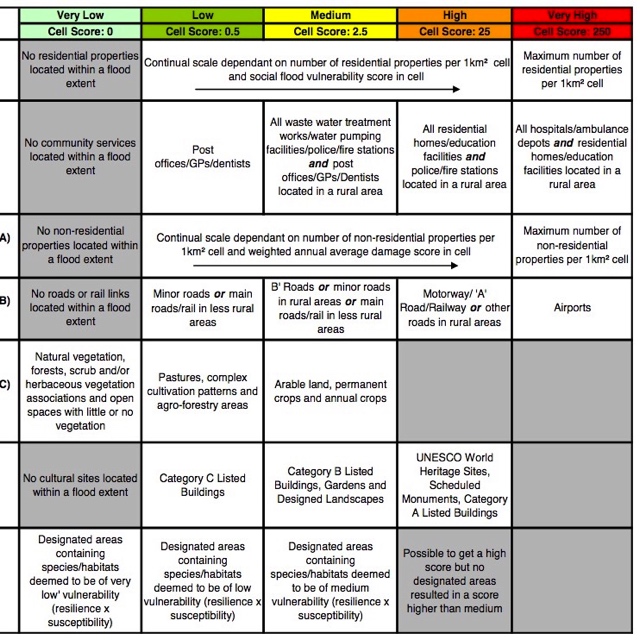 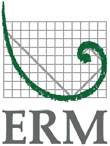 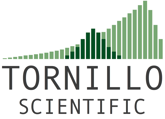 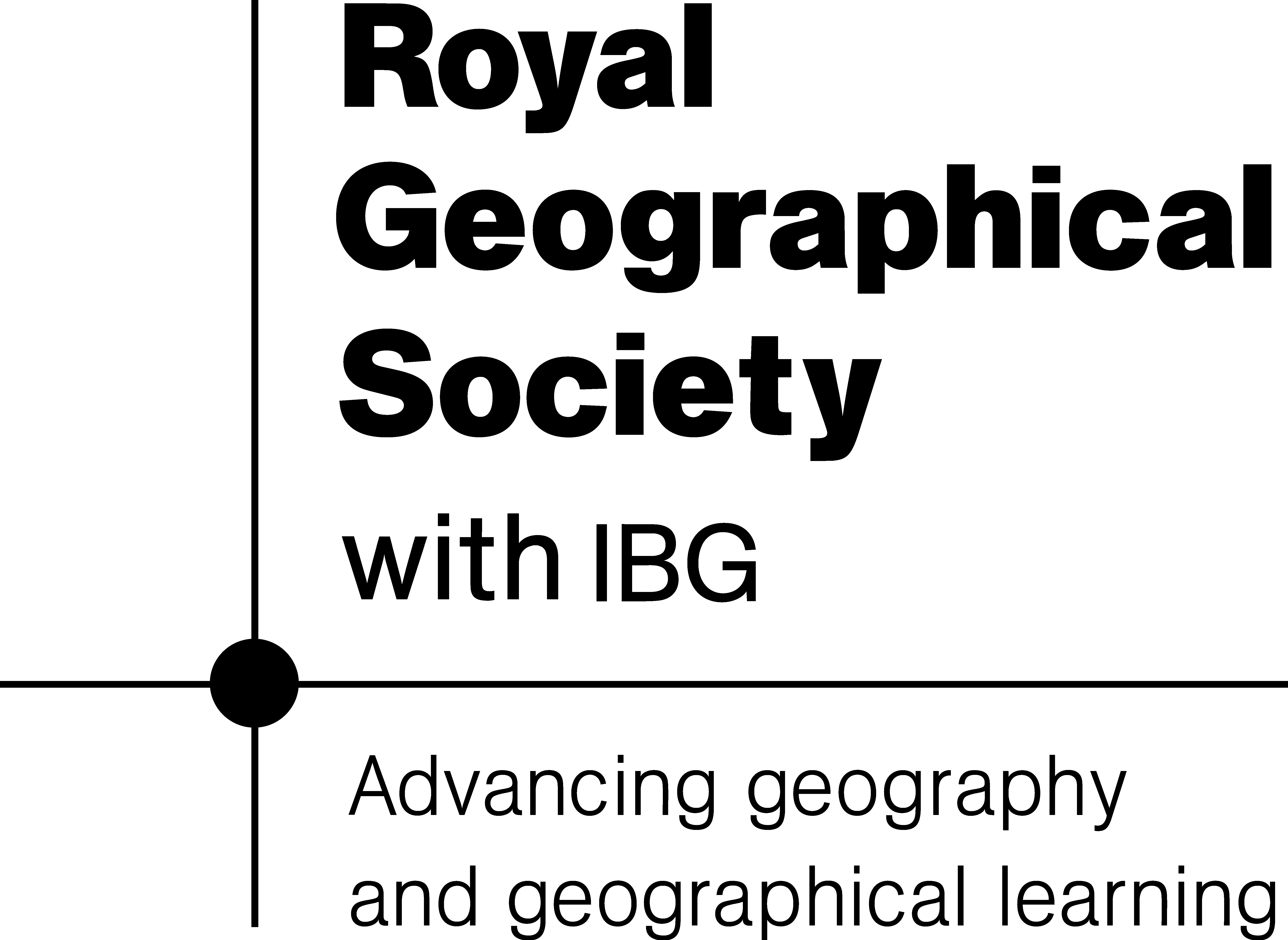 [Speaker Notes: Images:
(left) Annotated Google Maps screen grab (Kenworthy Gardens, Uppermill)
(centre) Screen grab of Environment Agency flood risk map for Uppermill (https://flood-warning-information.service.gov.uk/long-term-flood-risk/map)
(right) Screen grab of Multi-parameter risk from the Scottish Environment Protection Agency National Flood Risk Assessment Methodology (https://www.sepa.org.uk/media/99914/nfra_method_v2.pdf)]
Background & Introduction
Flood risk assessment and management strategies are of increasing concern for local and national governments
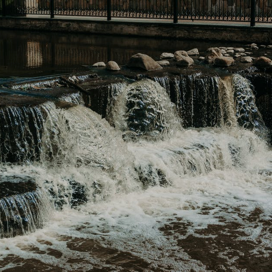 Protect human life and infrastructure
Critical for planning new infrastructure
Critical for budgeting water resources
Prepare communities for changing river regimes due to climate change and/or human interference upstream
Should be considered in terms of both hazard and risk
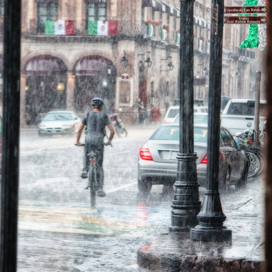 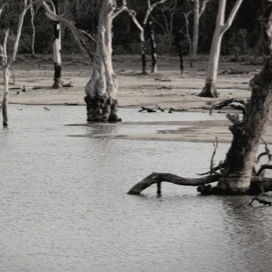 Hazard: a potential source of harm

Risk: likelihood of a hazard causing harm
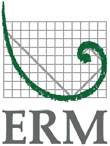 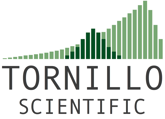 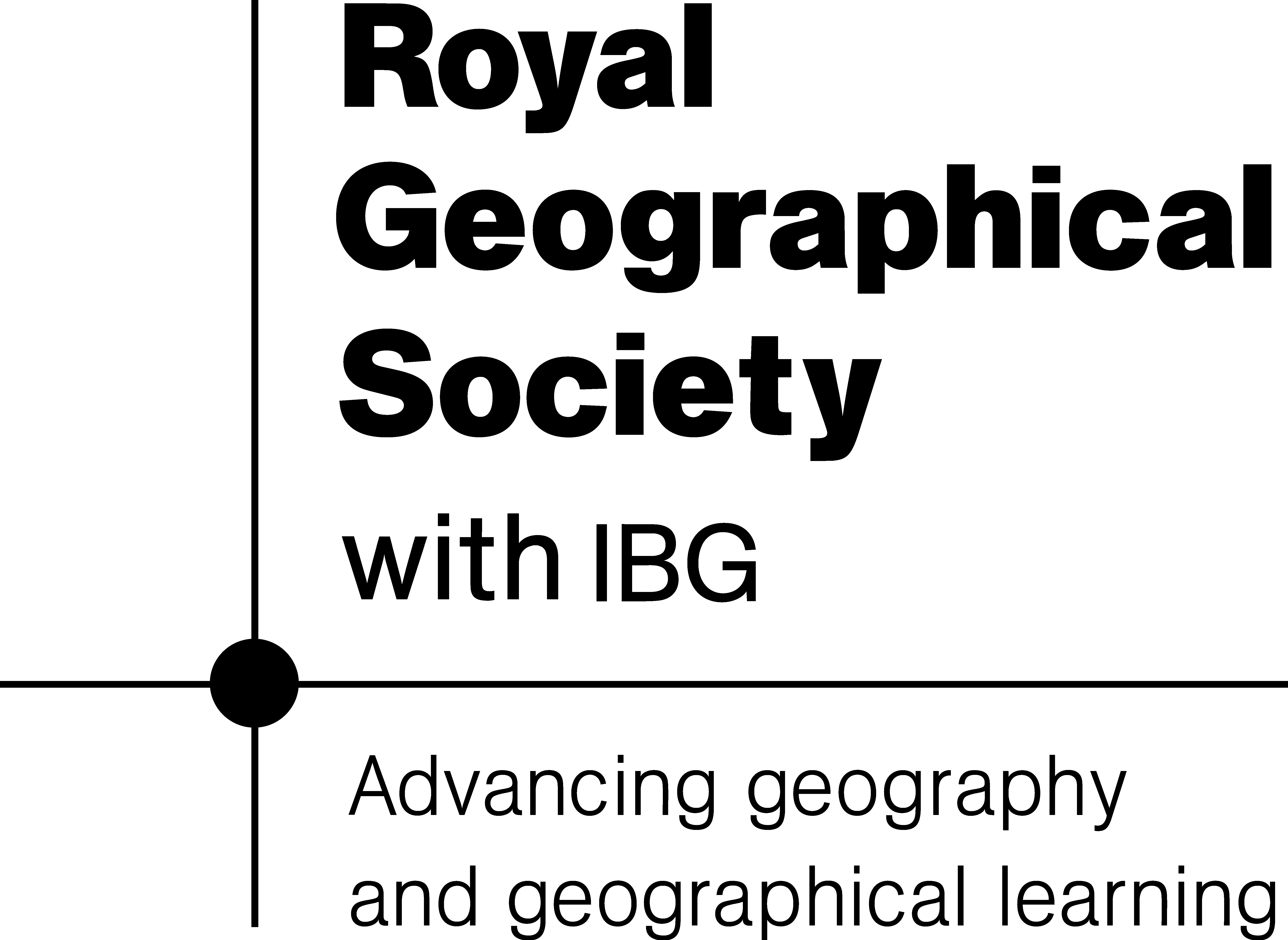 [Speaker Notes: Images:
- Pexels.com (stock photography with a CC0 licence)]
‘Real-world’ Examples
Flood risk assessments performed as standard by governments and private organisations at all levels. For example:
The 2011 Torbay Flood Risk Assessment
The 2015 Haringey Flood Risk Assessment 
The Scottish National Flood Risk Assessment
Flood risk assessment documentation used by the USA Federal Emergency Management Agency (FEMA) for training
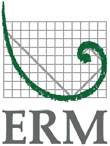 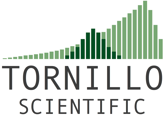 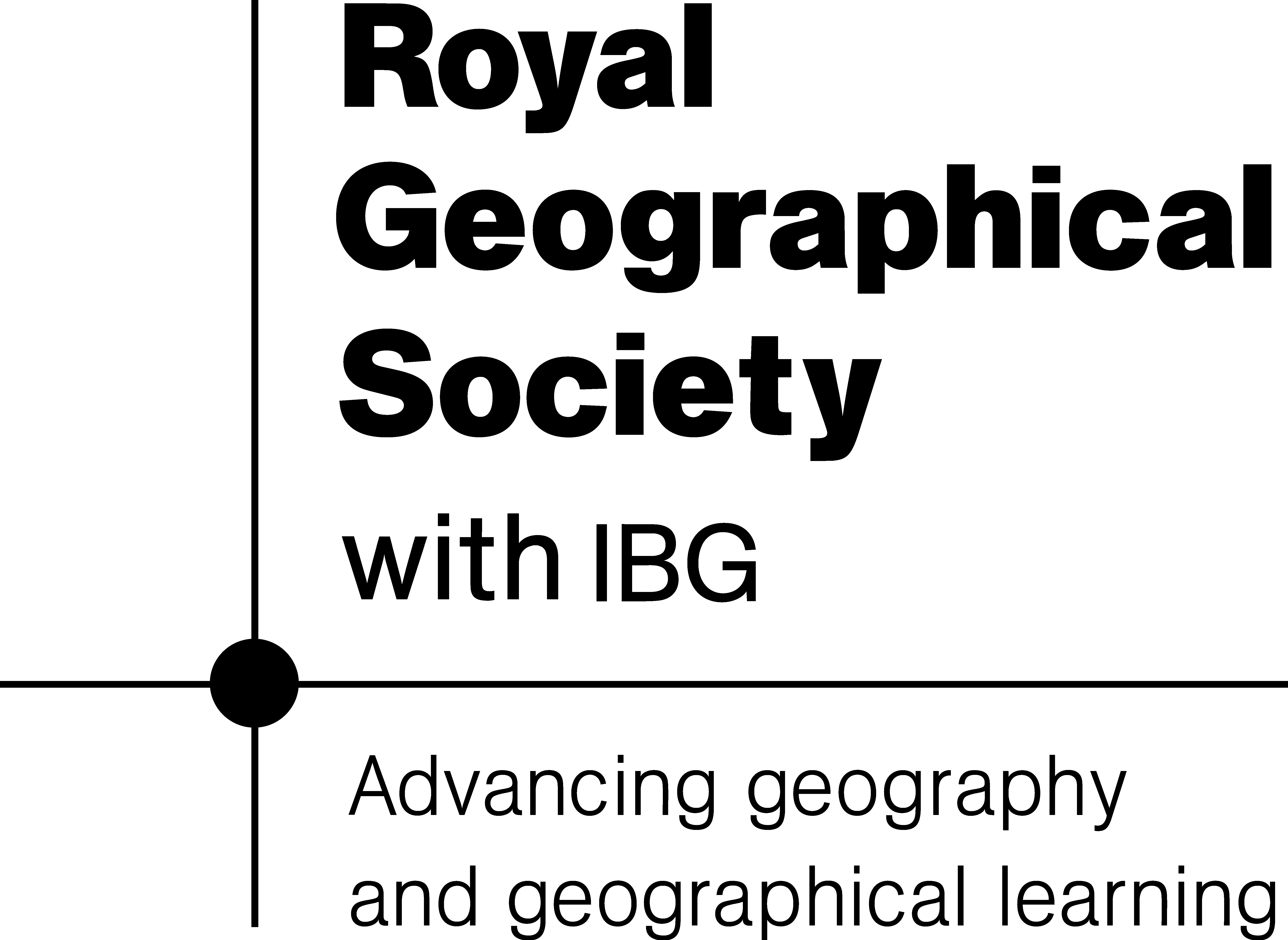 [Speaker Notes: Links to examples:
http://www.torbay.gov.uk/media/7736/preliminary-flood-risk-assessment.pdf
http://www.haringey.gov.uk/sites/haringeygovuk/files/sfra_document_high_res_red_0.pdf
https://www.sepa.org.uk/media/99914/nfra_method_v2.pdf
https://training.fema.gov/hiedu/docs/fmc/chapter%204%20-%20flood%20risk%20assessment.pdf]
Pre-Fieldwork Activities
Research Questions & Hypotheses
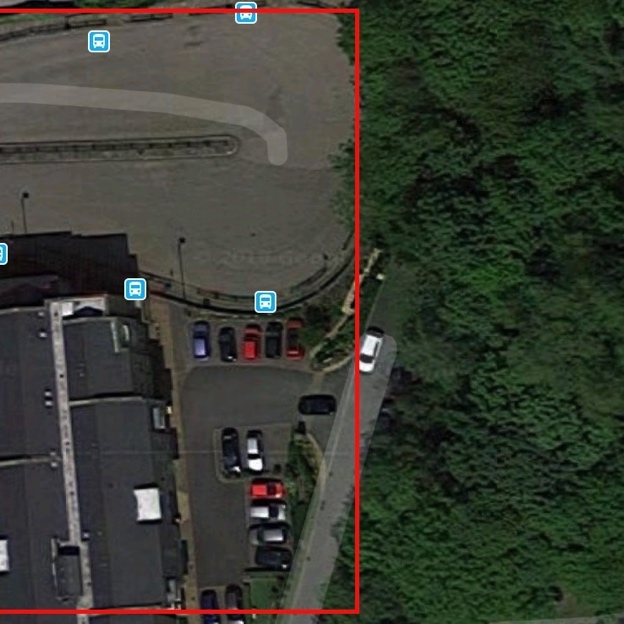 Research should be framed around scientific questions & hypotheses
For example:
Changes to flood risk according to land use type
Changes to flood risk according to runoff and infiltration rates
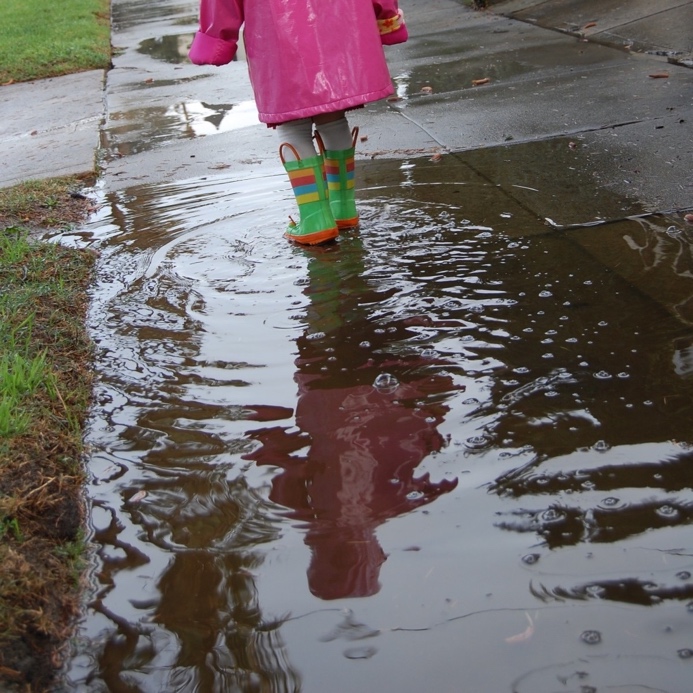 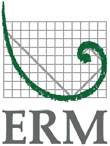 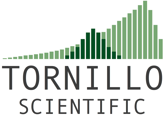 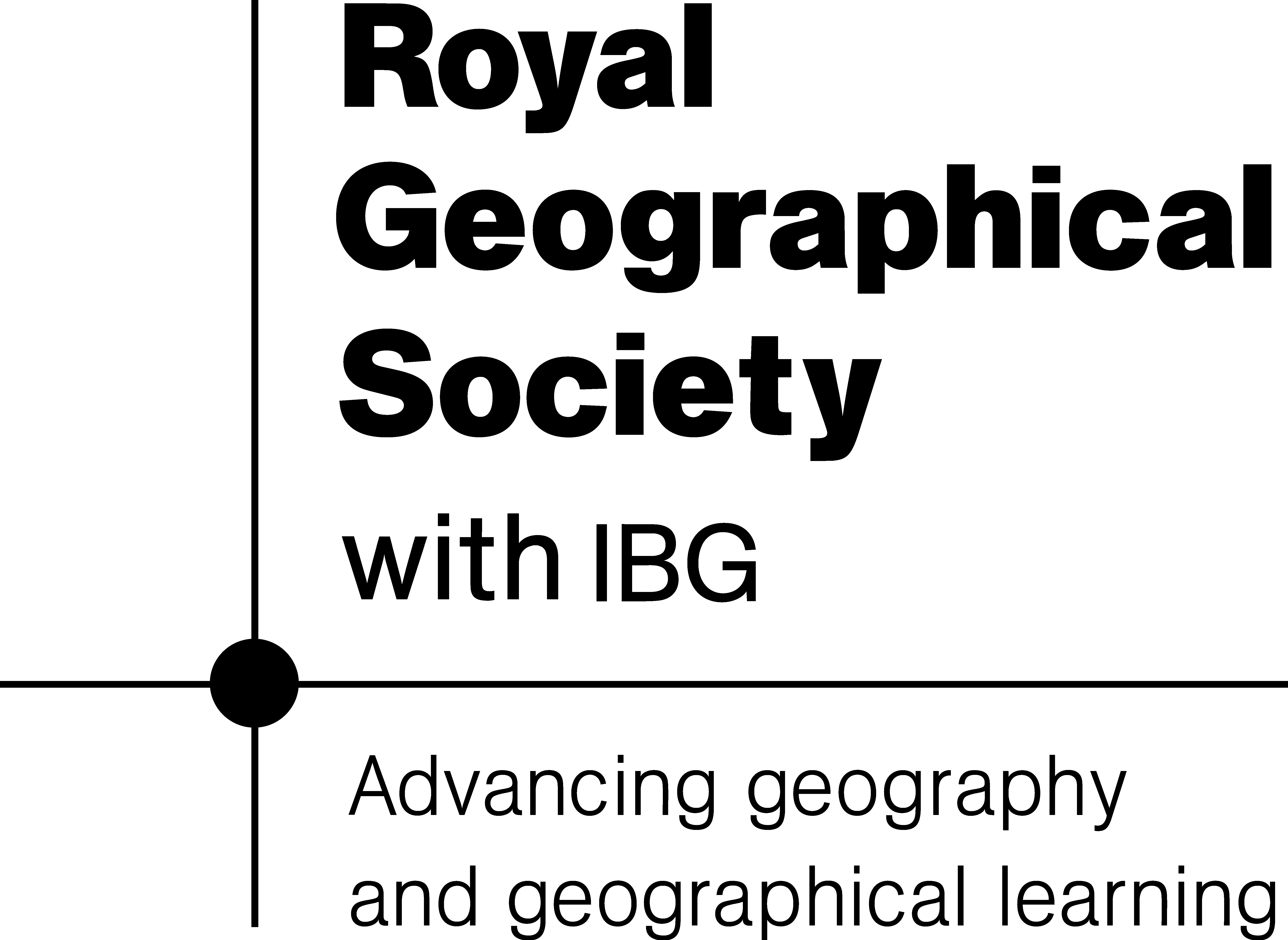 [Speaker Notes: Images:
- (right) Annotated Google Maps screen grab (Uppermill)
- (left) Images from Pexels.com (stock photography with a CC0 licence)]
Pre-Fieldwork Activities
Site Selection
At least 2–3 sites for comparison
Access to land adjoining a natural watercourse
For example:
River flowing across a floodplain
River flowing through an area of changing topography / gradient (e.g., steep river valley)
River meander site
River flowing through an urban area
River flow interrupted by full-width engineered structure (e.g., dam or weir)
River flow interrupted by other human intervention (e.g., bridge supports, flood defences)
Confluence of two watercourses
For comparison: man-made water course (i.e., a canal)
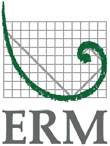 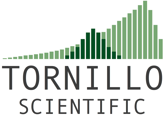 For best results, include at least one urban and one non-urban location
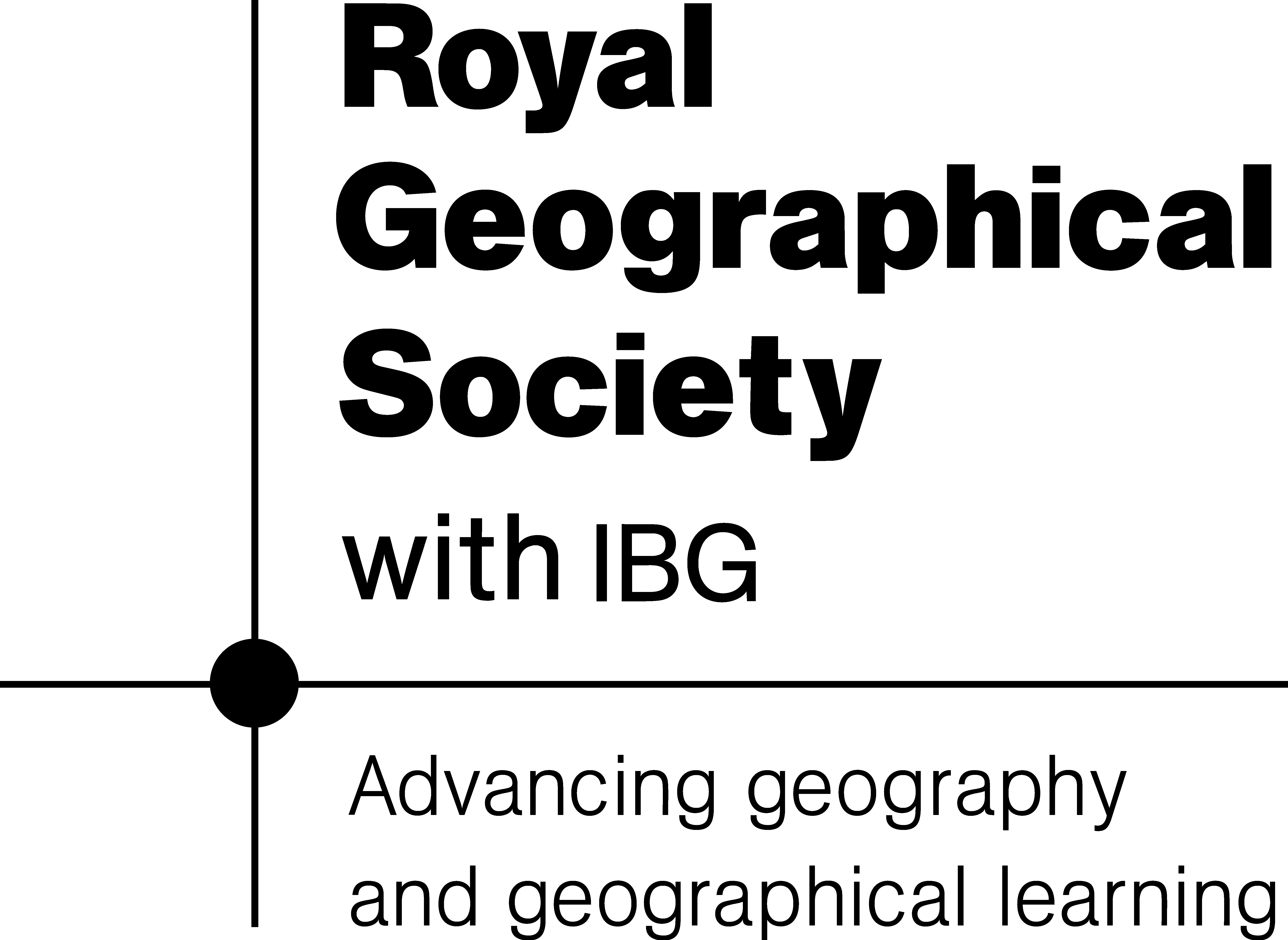 Pre-Fieldwork Activities
Metadata: Cartography
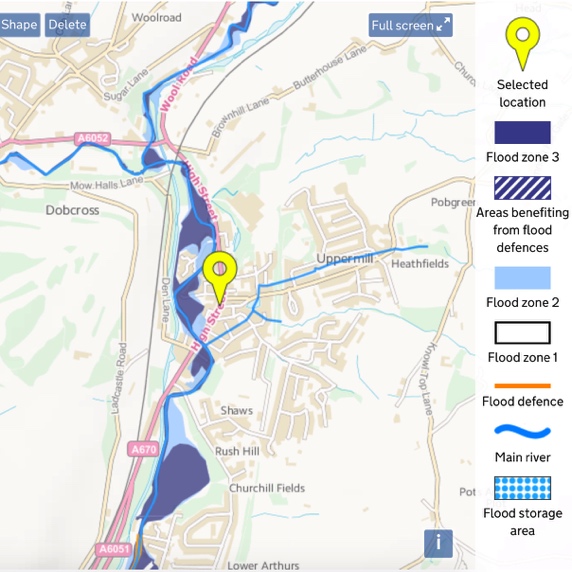 Political & topographical maps (e.g., Ordnance Survey, Google)
National-, regional-, catchment-, local-scale
Geological maps (e.g., BGS iGeology App /  BGS GeoIndex)
Satellite & aerial maps/images
Land use maps
Historical maps
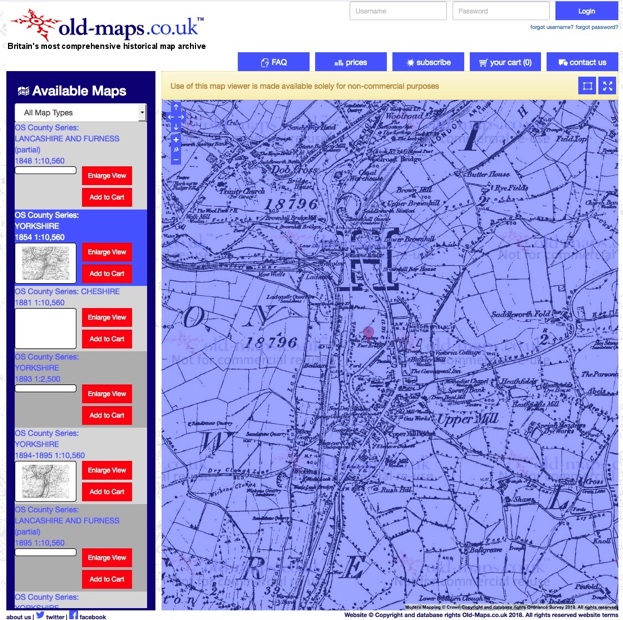 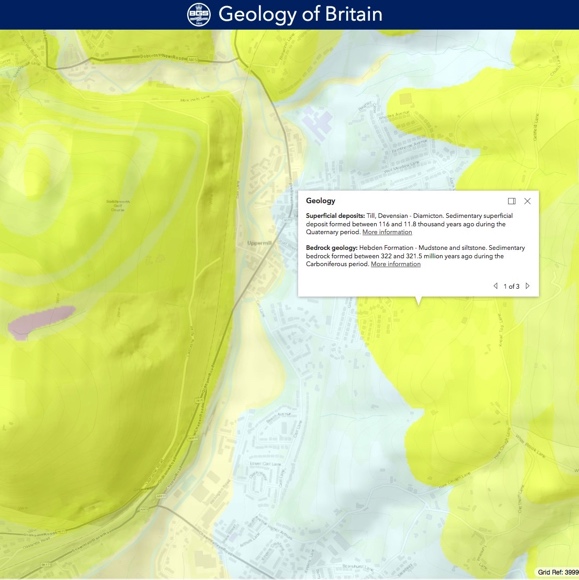 e.g., Uppermill, Greater Manchester
Google Maps satellite image
1854 political map
Geological map
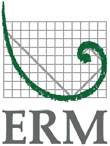 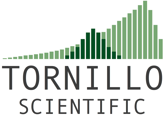 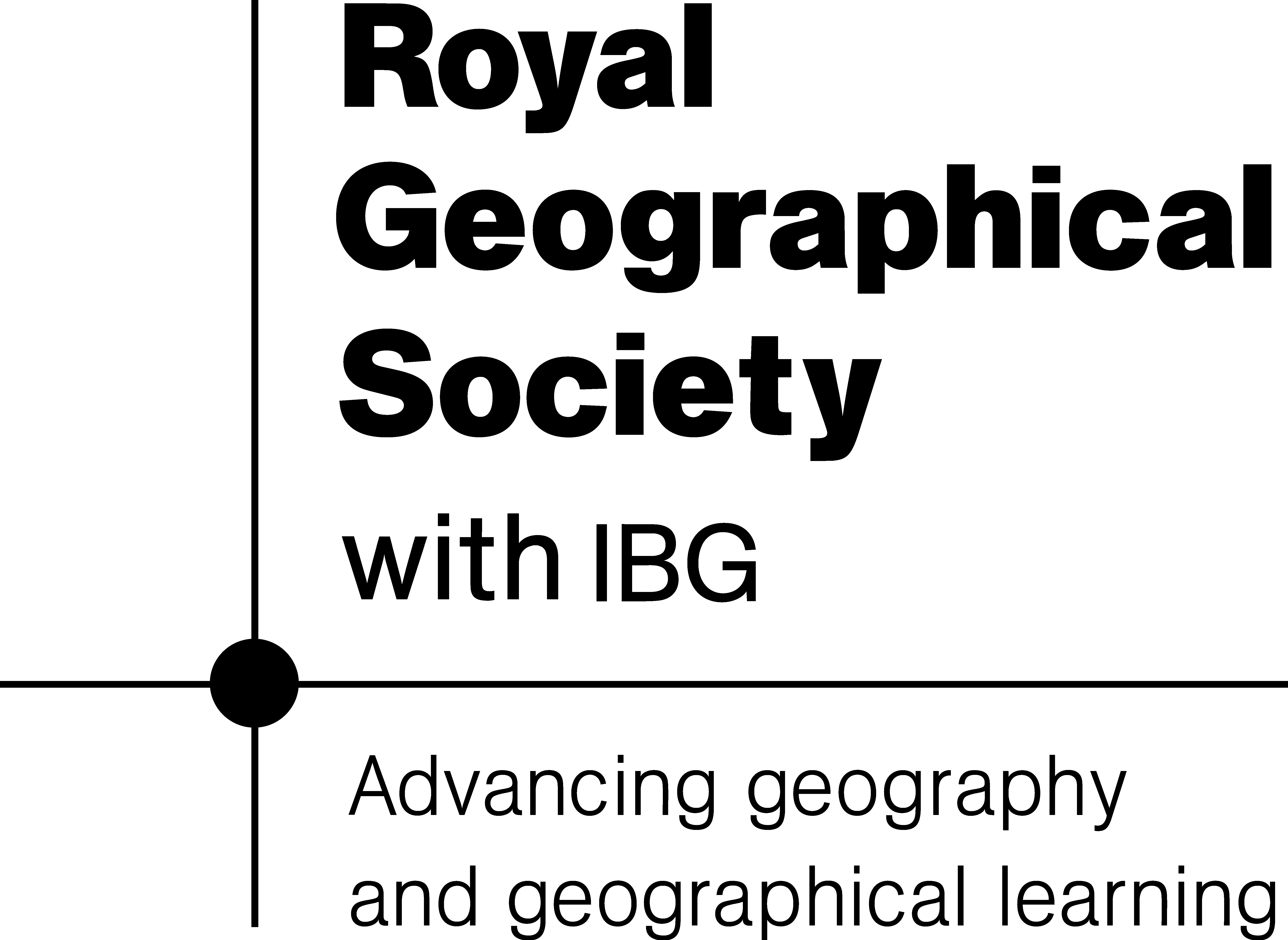 [Speaker Notes: Images:
(left) Screen grab from Geological map from British Geological Survey Geology of Britain (http://mapapps.bgs.ac.uk/geologyofbritain3d/index.html)
(centre) Screen grab of historical (1854) map from https://www.old-maps.co.uk/#/Map/399649/405953/10/101748 
(top right) Screen grab of Environment Agency flood risk map for Uppermill (https://flood-warning-information.service.gov.uk/long-term-flood-risk/map)]
Pre-Fieldwork Activities
Metadata: Hazard Maps
For each site, students should source flood hazard maps
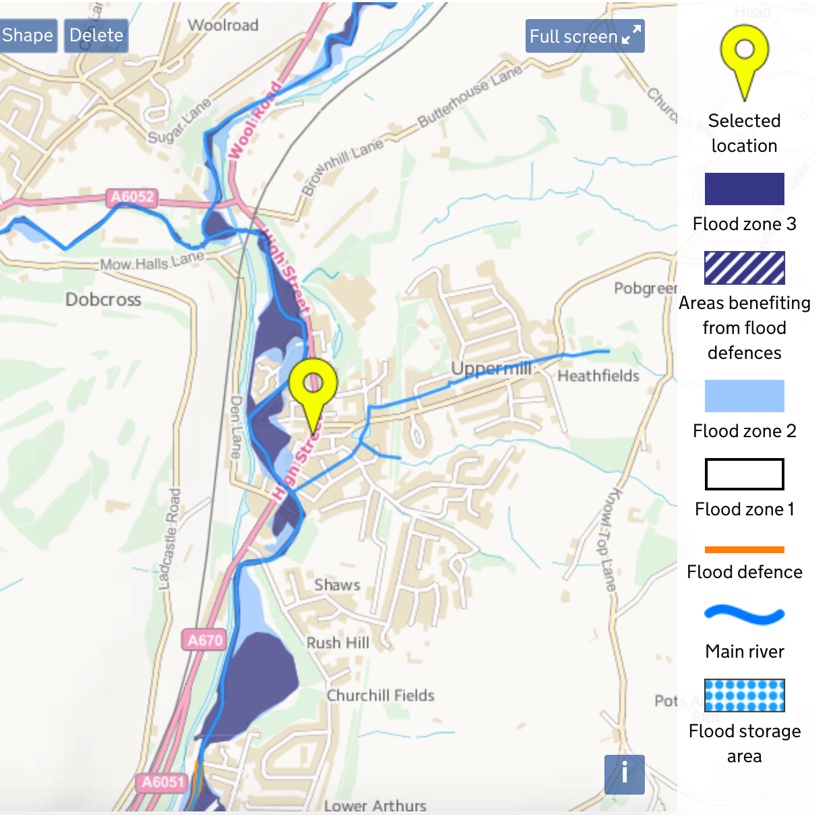 Ideally (for this study), these should NOT be ‘risk maps’

 (creating risk maps is the purpose of the study)
Other secondary data sources
Local and national press
Local knowledge
Historic flood maps
UK Magic Map of designated land
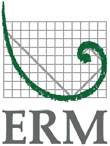 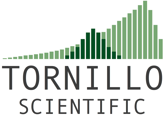 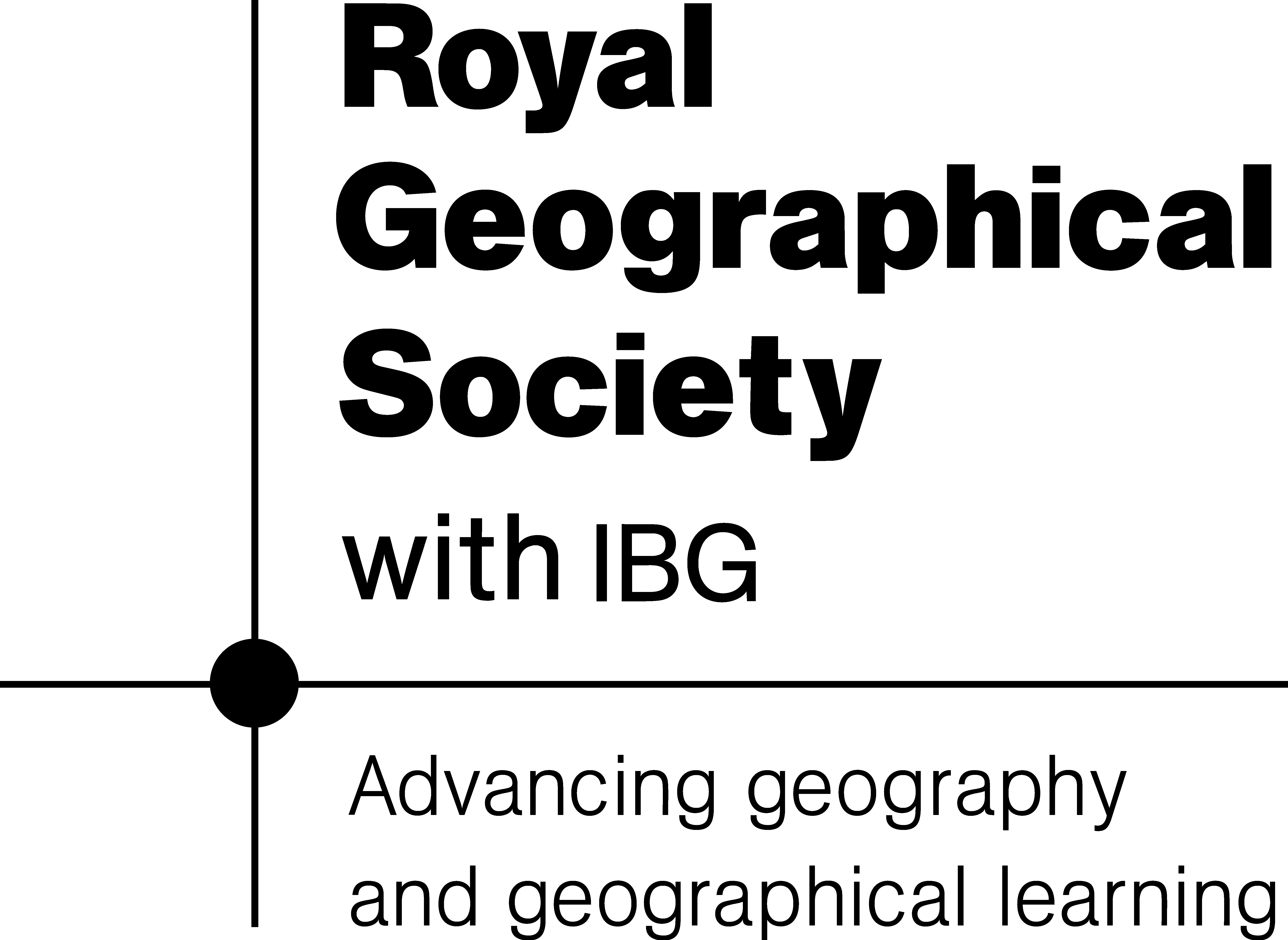 [Speaker Notes: Images:
- Screen grab of Environment Agency flood risk map for Uppermill (https://flood-warning-information.service.gov.uk/long-term-flood-risk/map)]
Pre-Fieldwork Activities
Research Techniques
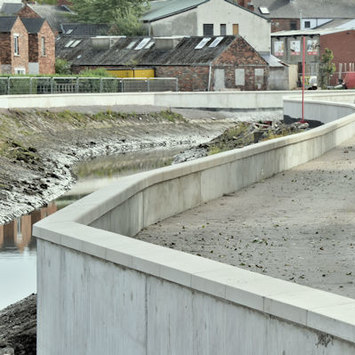 No ‘one size fits all’
Dependent on field area/ field sites
Dependent on features & processes to measure
Dependent on research questions and hypotheses
Dependent on spatial and temporal scales of study
Dependent on available resources (i.e., time, money, expertise)
Professional flood risk assessments include:
Landscape characterisation (e.g., topography, geology, soils, streamflow data, rainfall data)
Historical flood data (e.g., government records, newspaper articles, local knowledge, flood marks on buildings and other infrastructure)
Inventories of residential land, services (e.g., hospitals, schools, transport routes), agricultural land, businesses, protected land (e.g., cultural, historical, environmental or scientific sites)
Identification of areas most susceptible to flooding
Data on existing flood defences
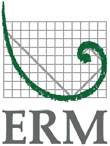 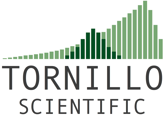 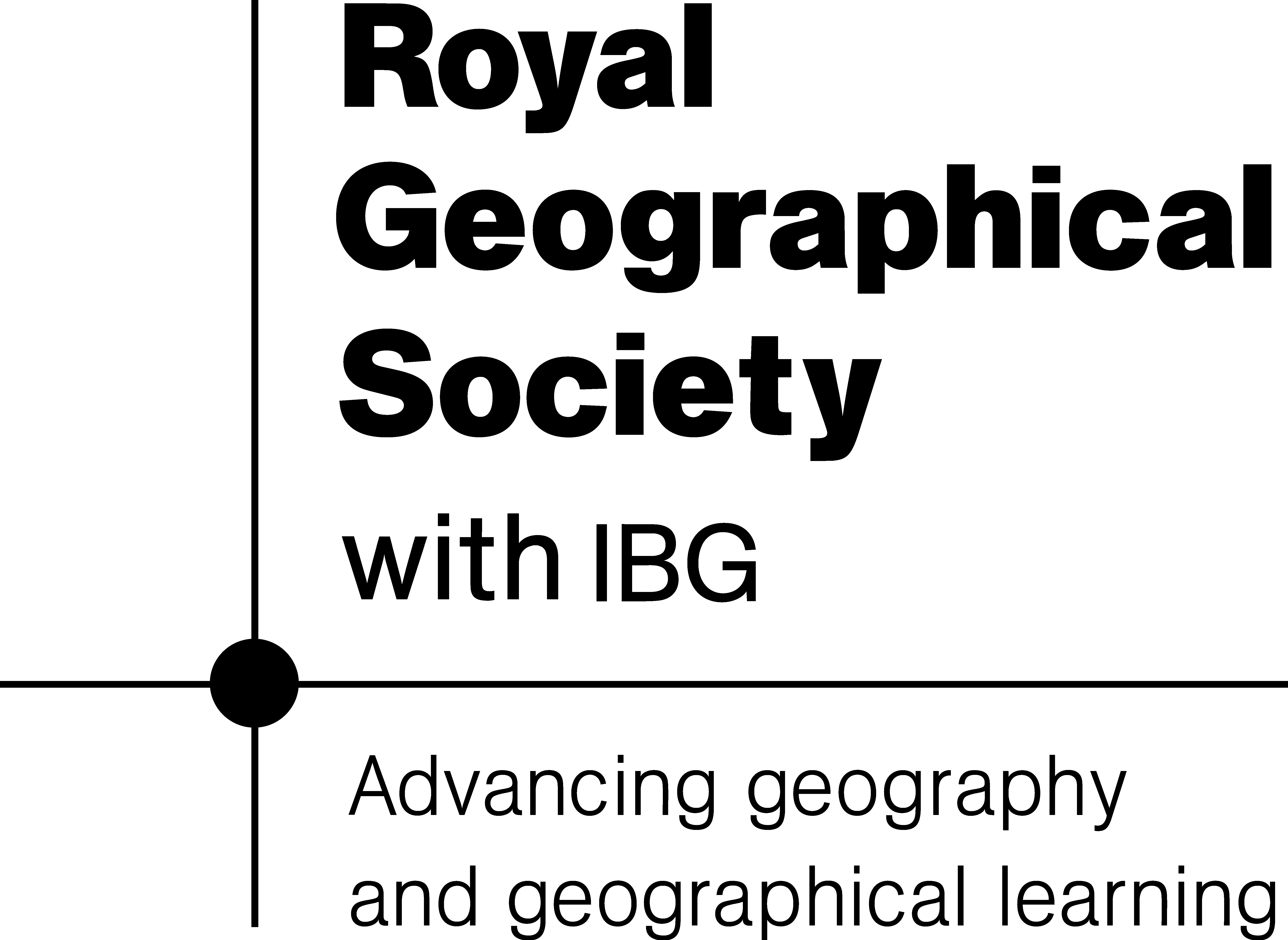 https://www.rgs.org/schools/teaching-resources/sampling-techniques/
[Speaker Notes: Images:
Flood prevention barriers, Ireland. Image by Albert Bridge (http://www.geograph.ie/photo/5111498). Image licence: CC-BY-SA 2.0]
Pre-Fieldwork Activities
Logistical Planning
Field Plan
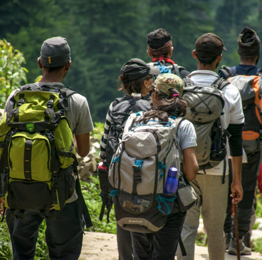 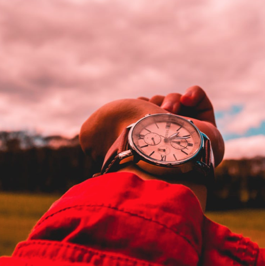 Dependent on time available
Dependent on number of sites & transit times
Dependent on number of team members
Dependent on data collection techniques
Methodology for flood risk assessment should include:
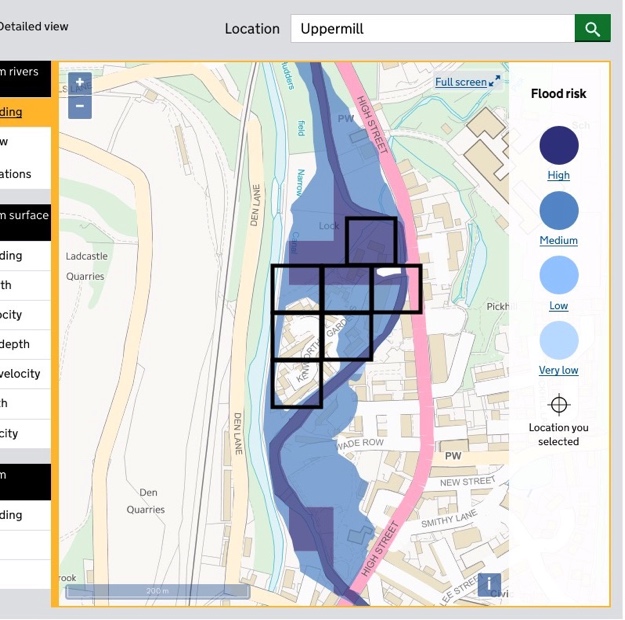 Sub-divided field sites (e.g., gridded segments). Data should be collected from each sub-area
During analysis, data from sub-areas can be combined to produce a comprehensive flood risk assessment for each site
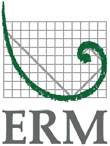 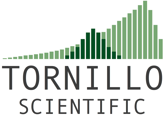 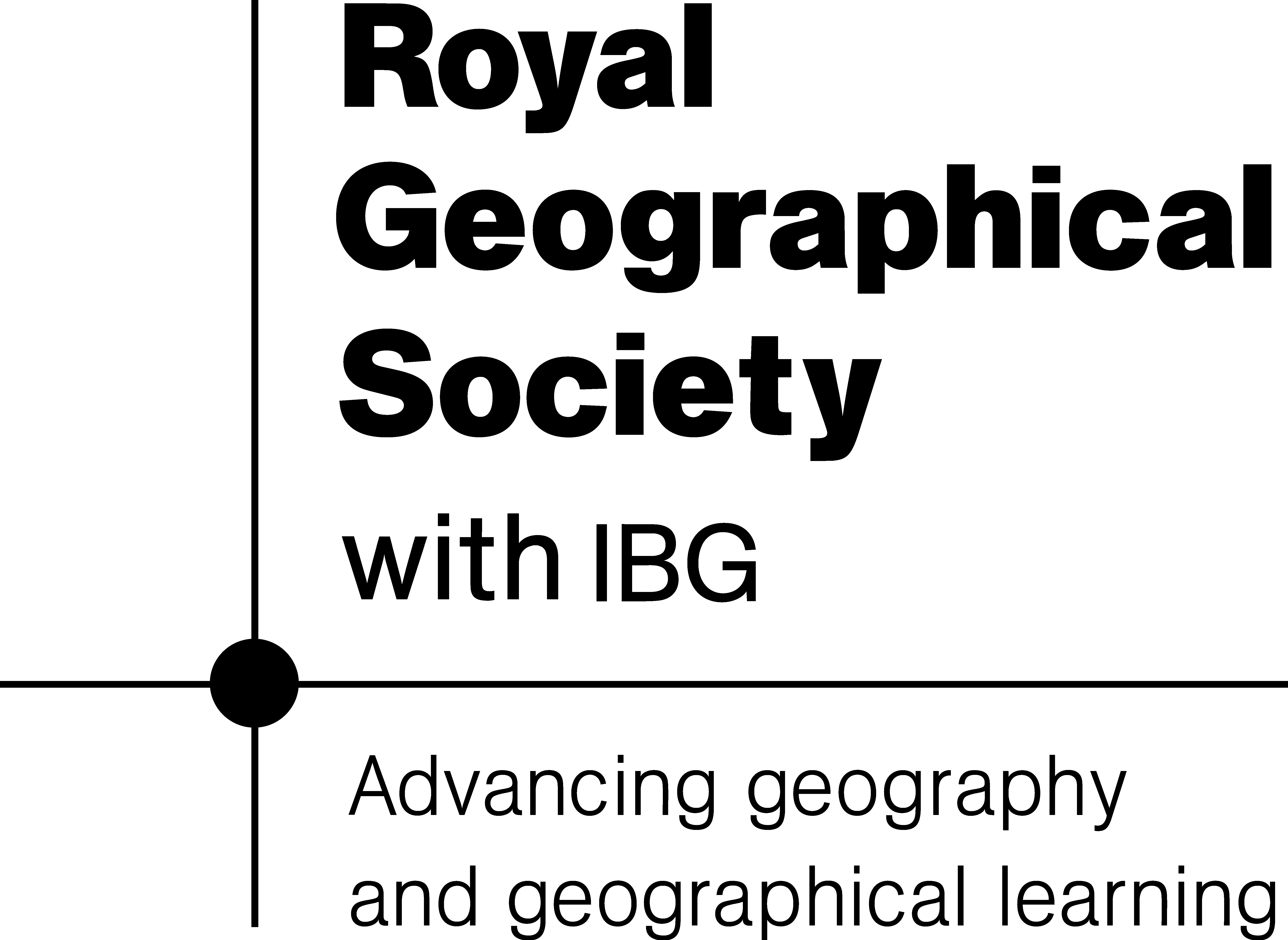 [Speaker Notes: Images:
- (top left and right) Images from Pexels.com (stock photography with a CC0 licence) 
- (bottom) Annotated (gridded) screen grab of Environment Agency flood risk map for Uppermill (https://flood-warning-information.service.gov.uk/long-term-flood-risk/map)]
Pre-Fieldwork Activities
Logistical Planning
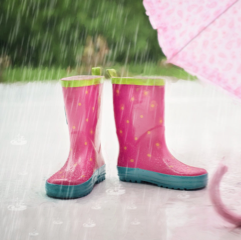 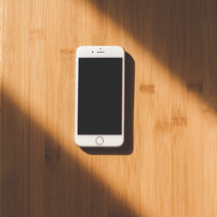 Field Kit (Universal)
Clothing (long trousers, long sleeves, wet weather gear, boots)
Field note book
Charged mobile phone
GPS device
Camera
Sharpened pencils
First aid kit
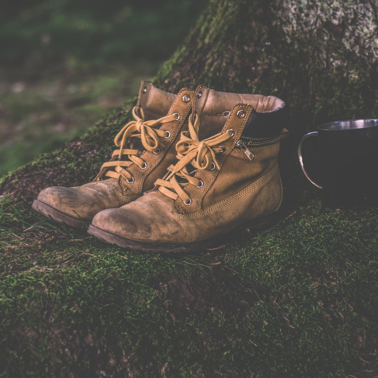 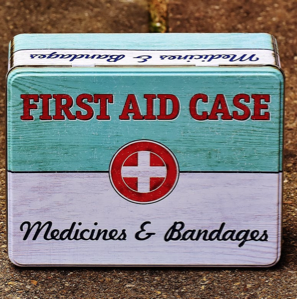 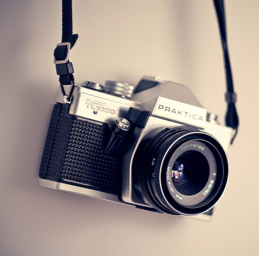 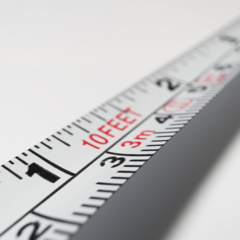 Field Kit (Fieldwork Specific)
Research equipment (e.g., tape measure, stopwatch, etc.)
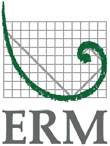 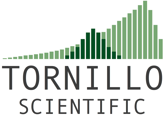 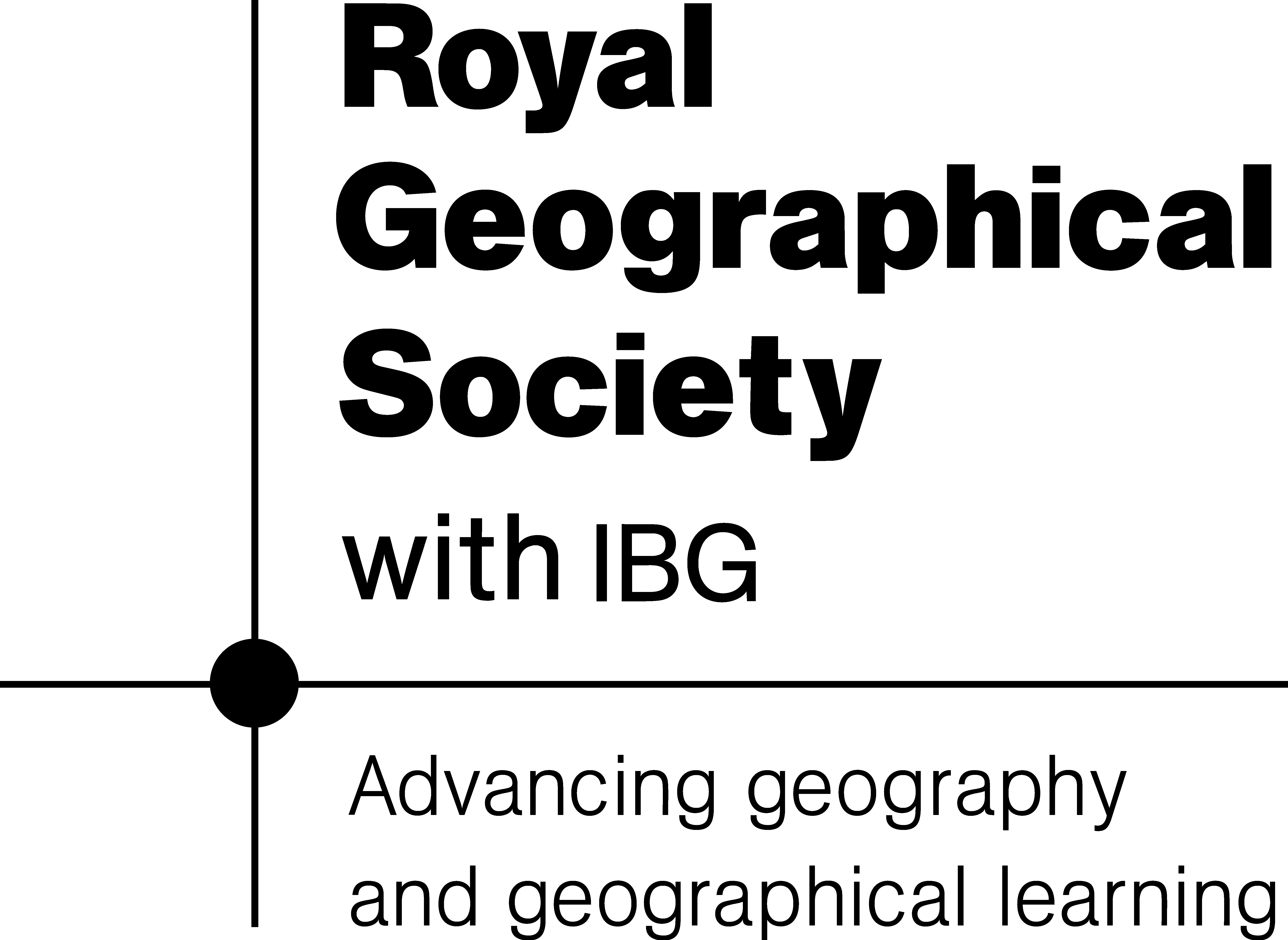 [Speaker Notes: Images:
- Pexels.com (stock photography with a CC0 licence)]
Pre-Fieldwork Activities
Logistical Planning
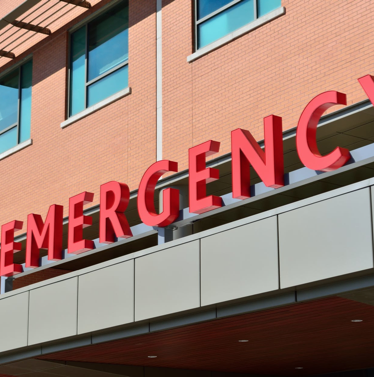 Site Practicalities
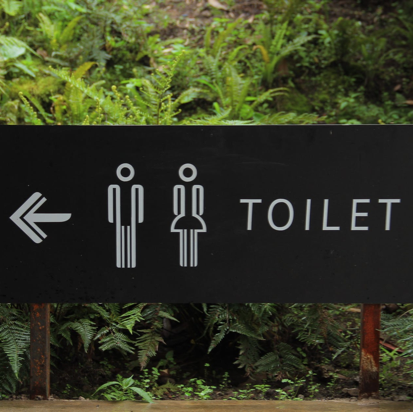 Parking (incl. bus parking)
Toilets
Picnic sites
Shops & cafes
Field centres & visitor centres
Accessibility (roads, foot paths, etc.)
Nearest A&E Department
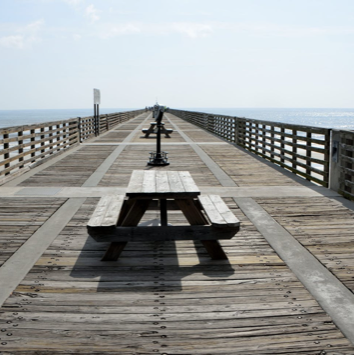 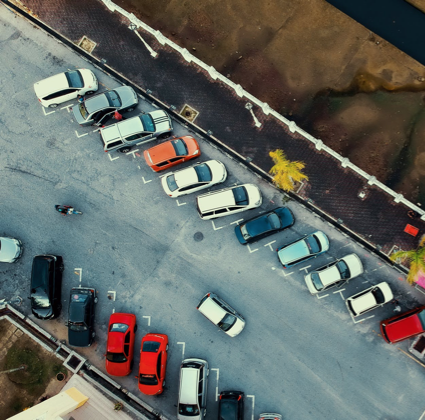 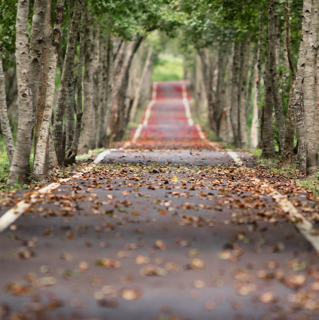 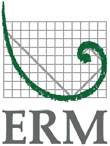 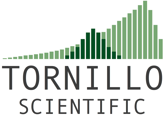 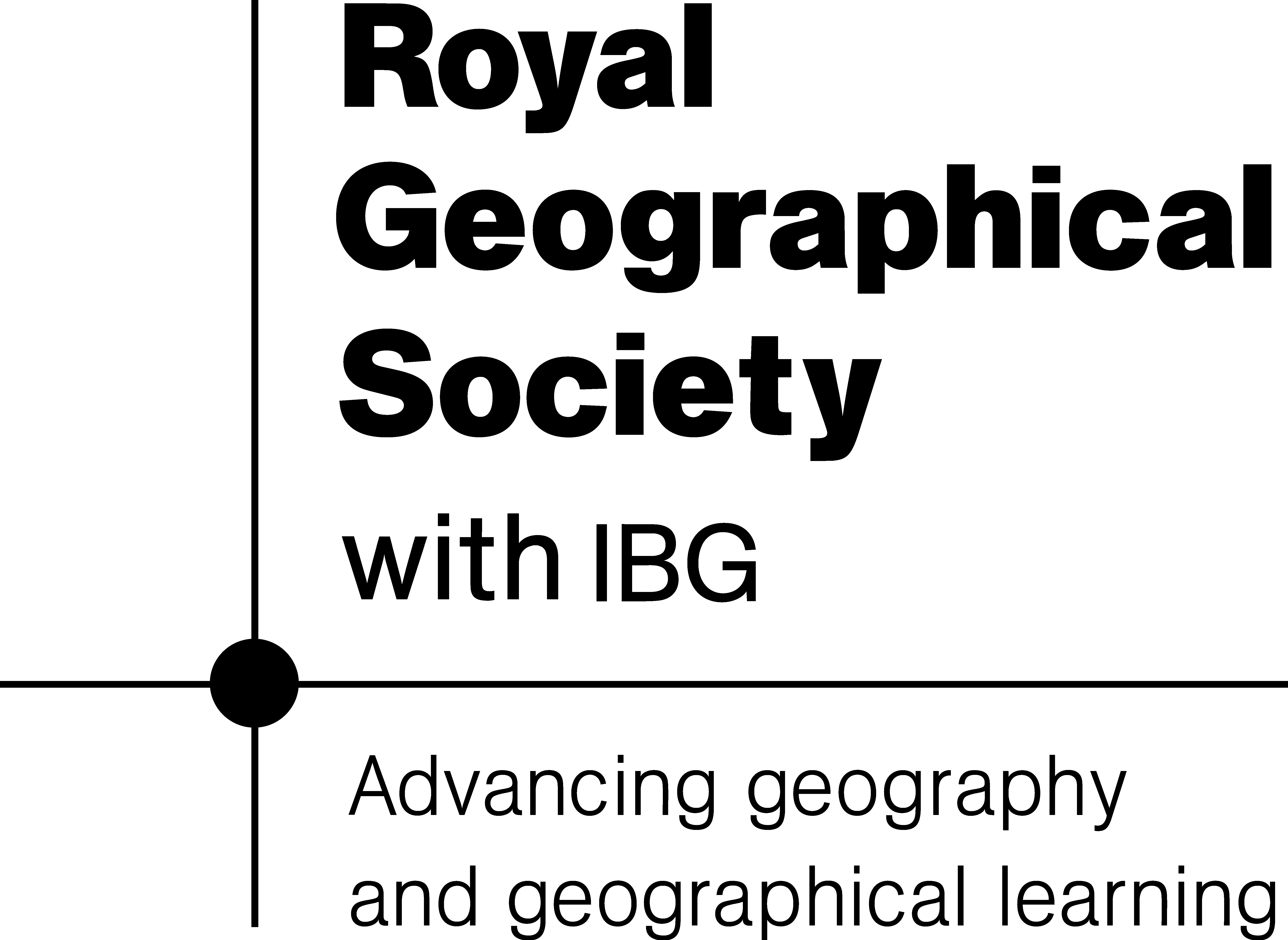 [Speaker Notes: Images:
- Pexels.com (stock photography with a CC0 licence)]
Comparative Study of River Regimes Pre-Fieldwork Activities
Products of an evolving planet
Pre-Fieldwork Activities
Logistical Planning
Risk Assessment
Hazard			        Control Measures 		         Residual Risk
Working in/near water



Uneven / unstable ground



Biological hazards (insects, Giant Hogweed, etc.).
Assessment of flow conditions; work in groups, avoid loose clothing, always walk downstream, take small steps ……. etc.

Keep to flat areas; walk with care; ……. etc.

Insect repellent; stay away from undergrowth; ….. etc.
MEDIUM



LOW



LOW
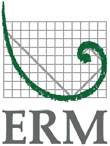 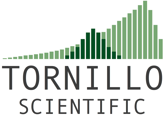 https://www.rgs.org/in-the-field/fieldwork-in-schools/fieldwork-safety-and-planning/risk-assessments/
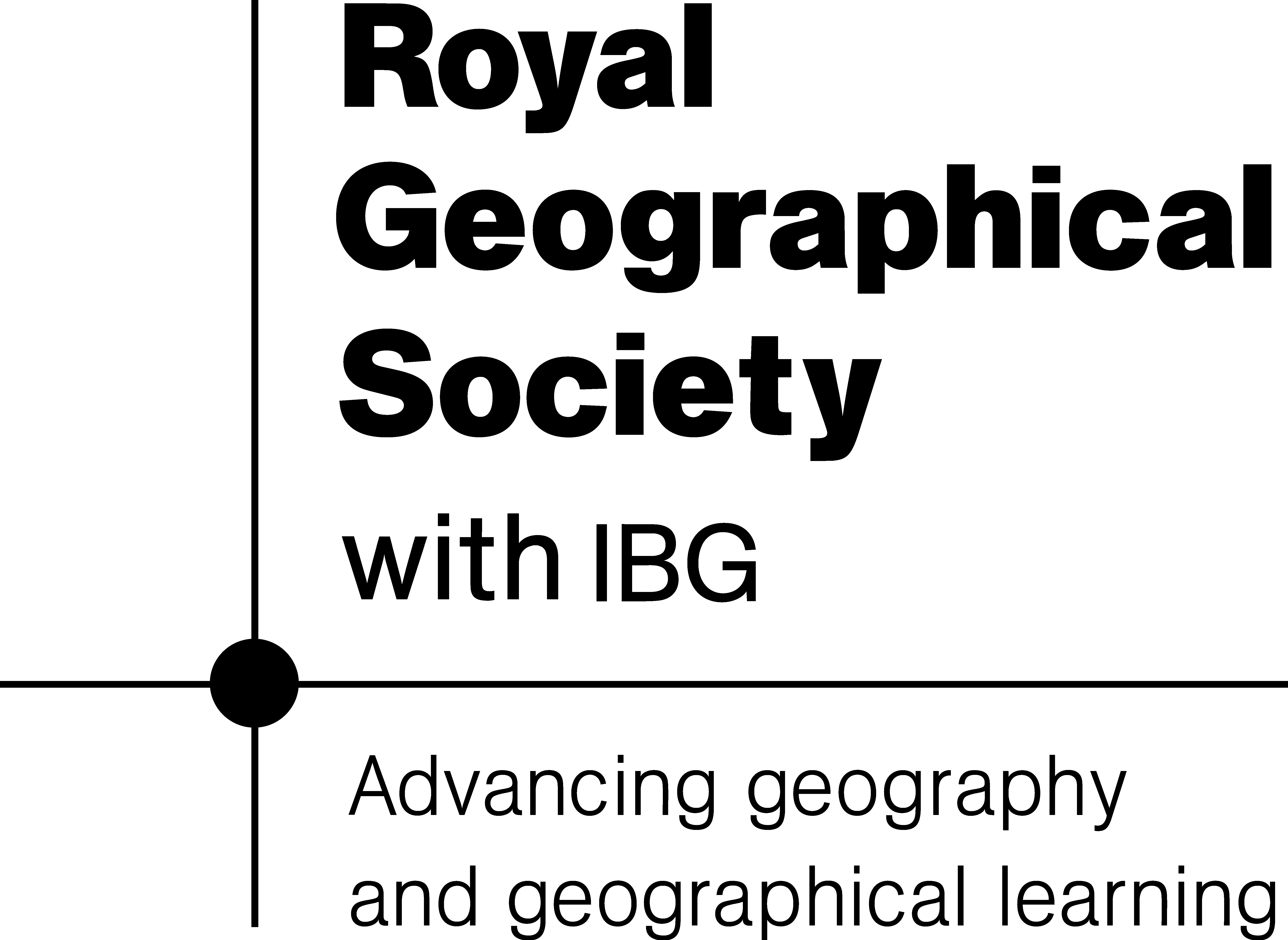 [Speaker Notes: Example of factors to consider (NOT exhaustive)]
Comparative Study of River Regimes Data Collection Technique
Products of an evolving planet
Data Collection Technique
Field Notebook
Critical fieldwork aspect
Record of sites, activities, & data
For professionals, field notebook can be a legal document
Date, time, weather conditions, investigator mood
Name of field site, GPS waypoint name, co-ordinates
Brief site description (e.g., land use, human infrastructure, natural features & processes, vegetation, other relevant observations)
Site sketch
Record of methods & collected data
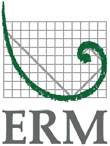 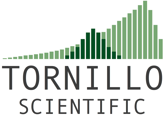 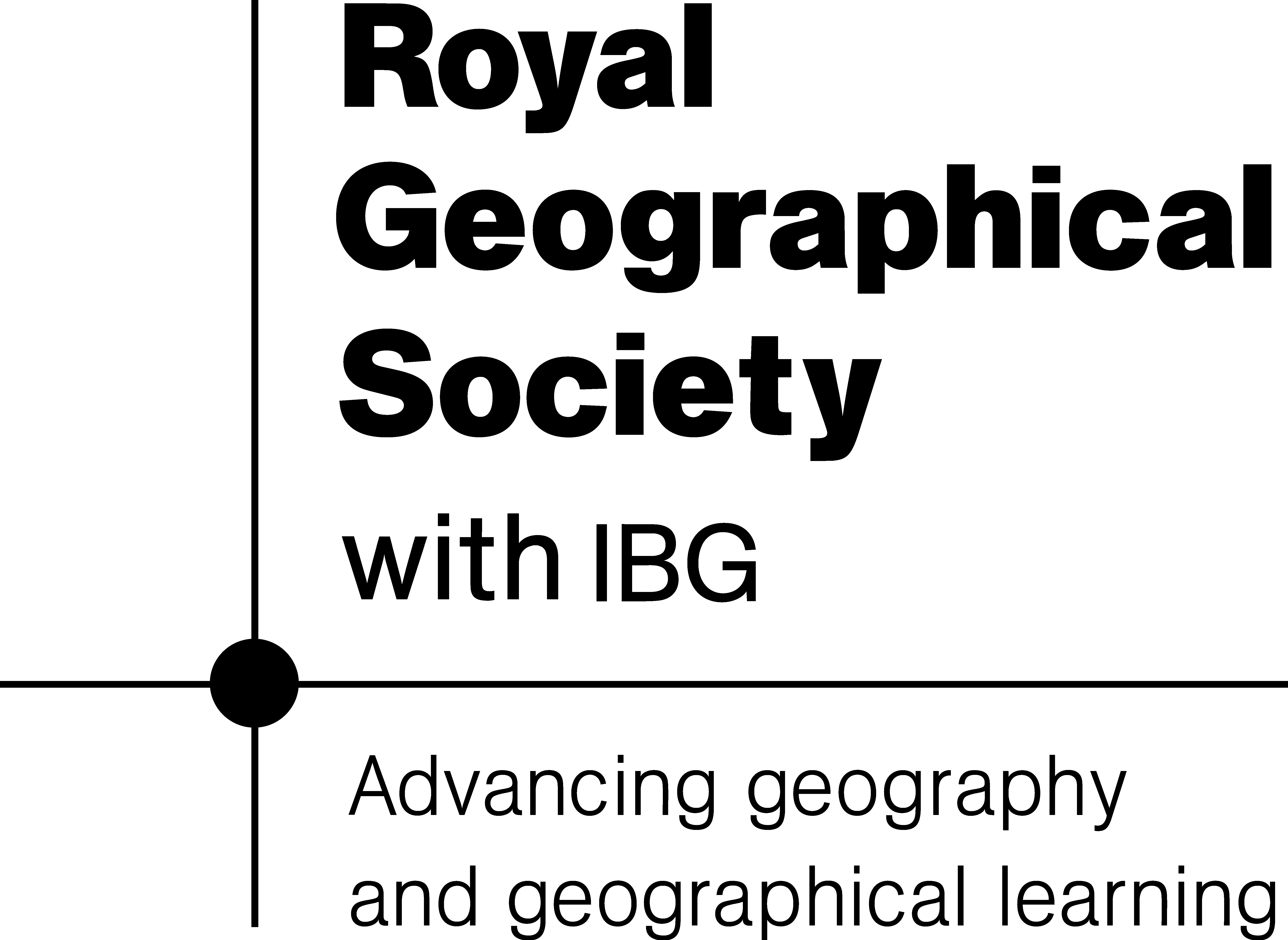 Comparative Study of River Regimes Data Collection Technique
Products of an evolving planet
Data Collection Technique
Field Notebook
Site Sketch Good Practice
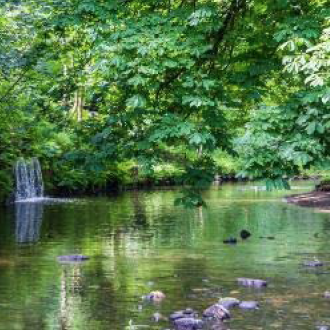 Include major features
Sense of scale and spatial distribution of features
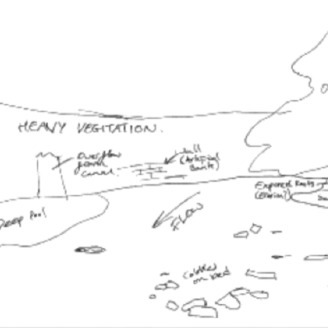 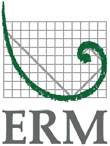 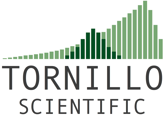 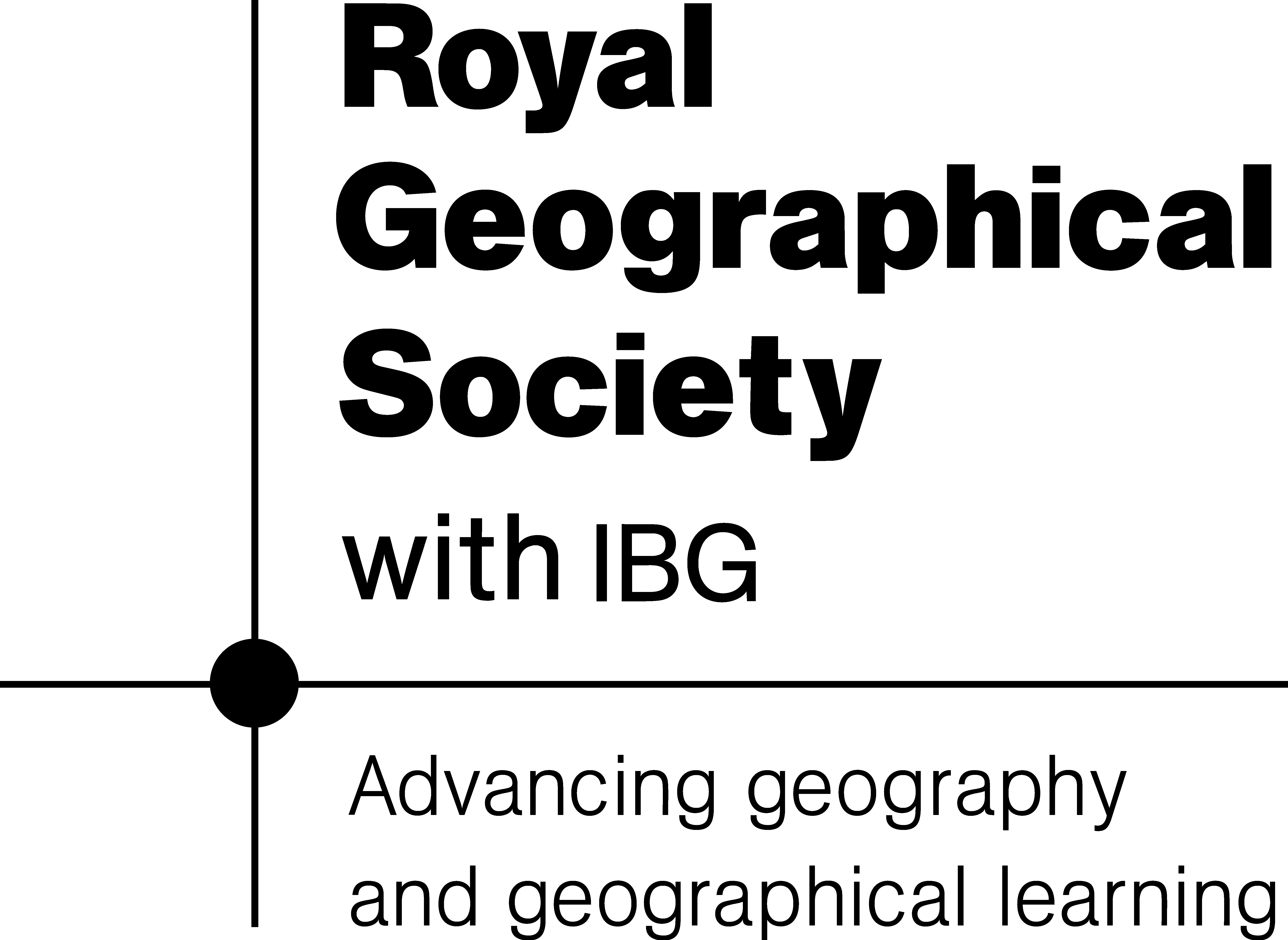 [Speaker Notes: Images:
- (both) Images courtesy of Environmental Resource Management (ERM)]
Data Collection Technique
Likelihood of Flooding (Flood Hazard)
Data to be collected on various contributors to flood risk
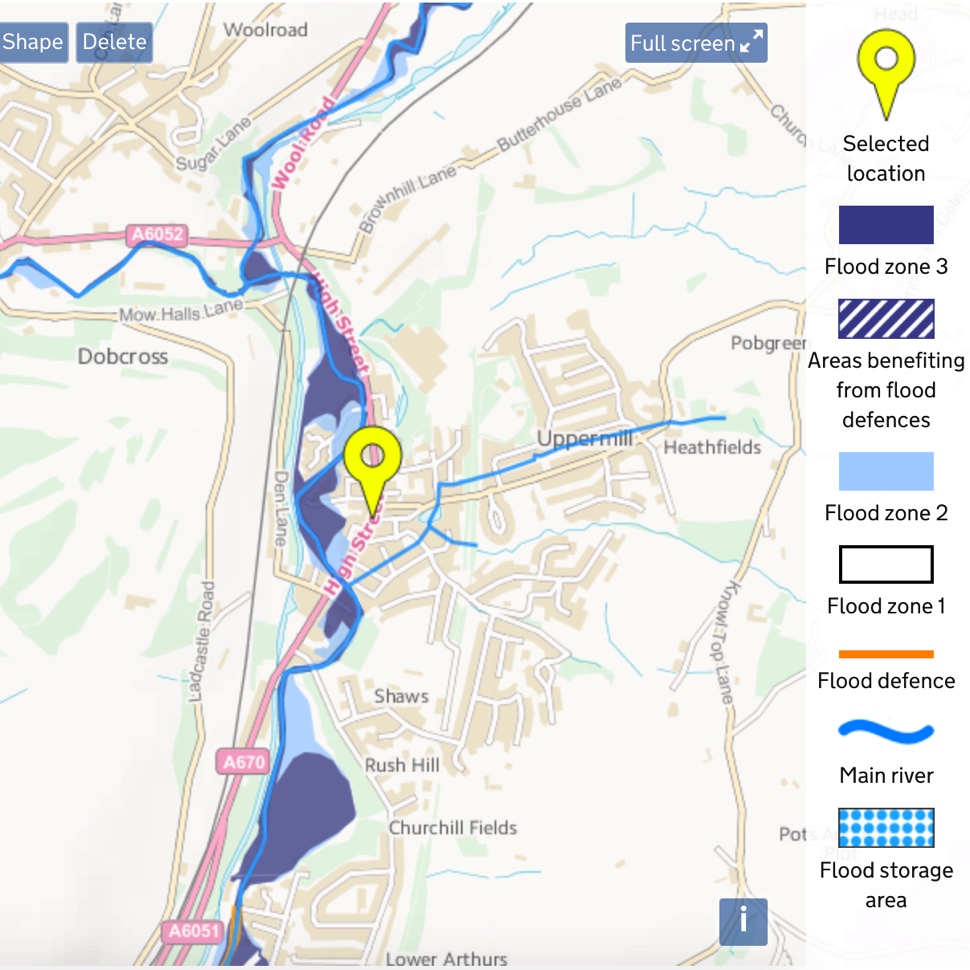 What is Measured?
Flood hazard (i.e., likelihood of flooding)
See Pre-Fieldwork Activities
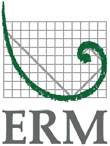 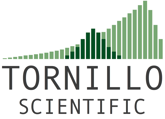 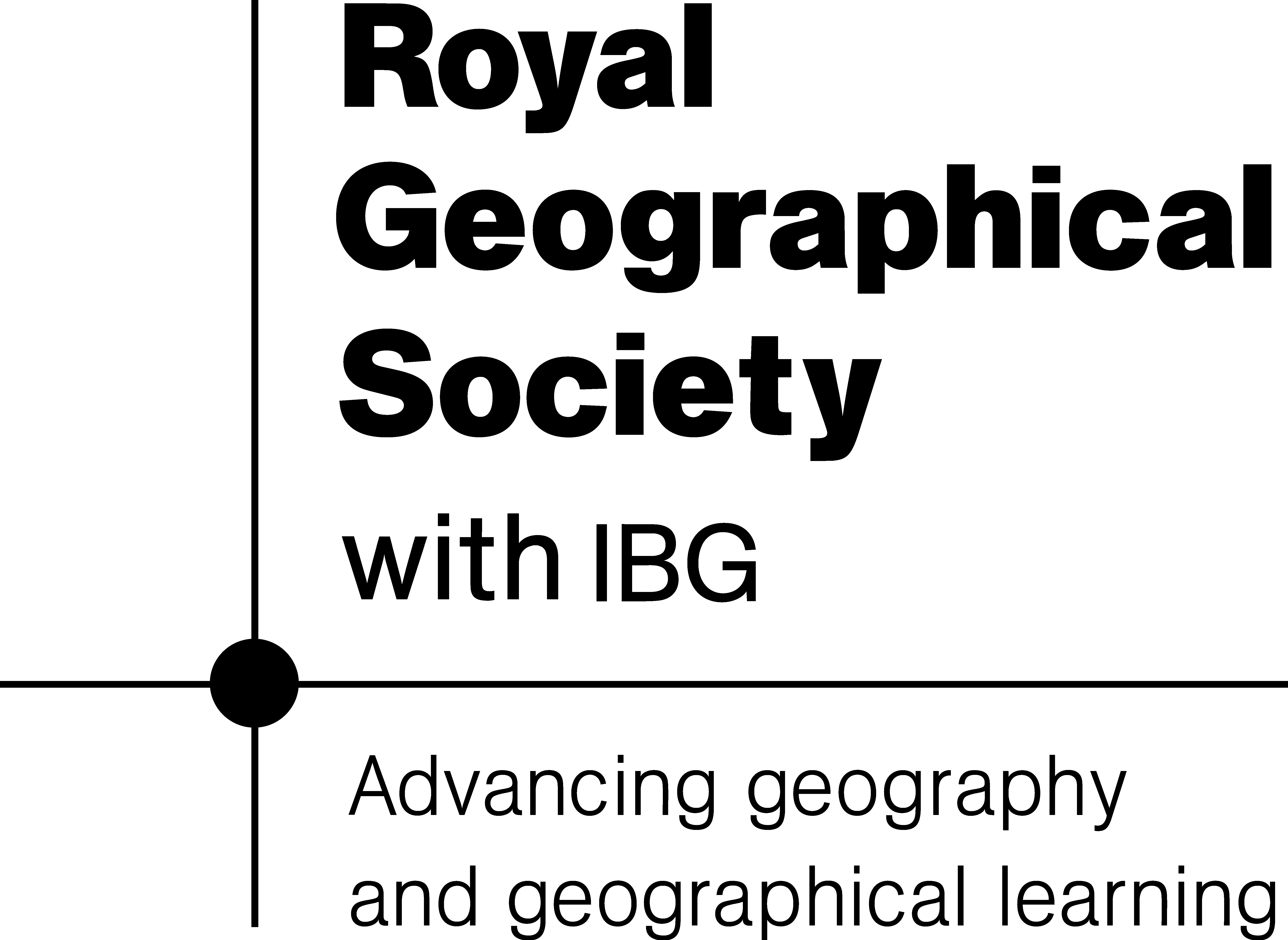 [Speaker Notes: Image:
- Screen grab of Environment Agency flood risk map for Uppermill (https://flood-warning-information.service.gov.uk/long-term-flood-risk/map)]
Data Collection Technique
Infrastructure Inventory
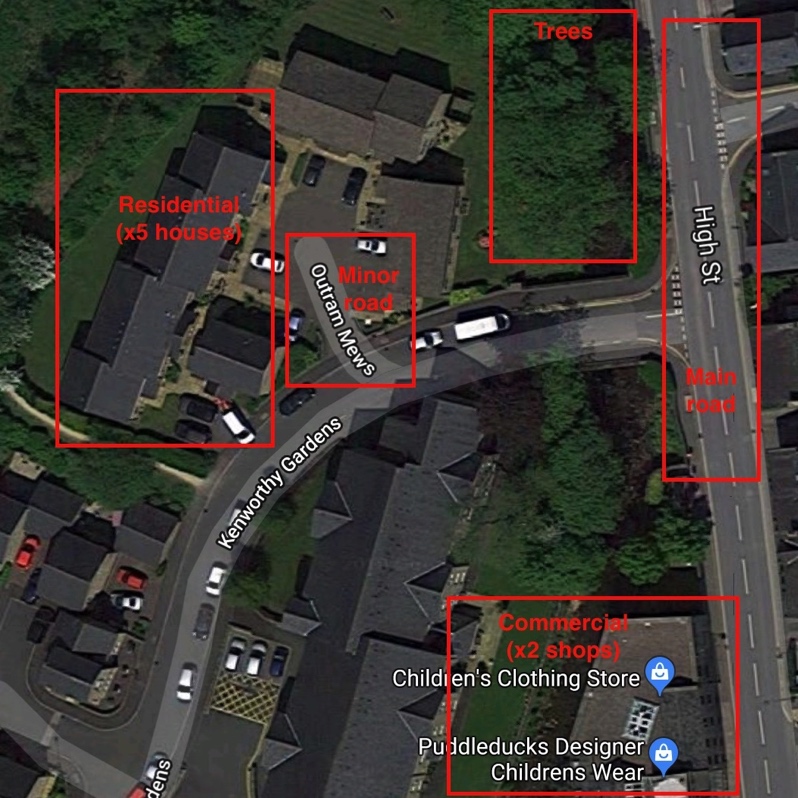 What is Measured?
Residential infrastructure (e.g., houses, apartments)
Community facilities (e.g., hospitals, police, post office, doctors, water treatment plants, etc.)
Commercial infrastructure (e.g., shops & business)
Transport infrastructure (e.g., motorways, A roads, B roads, railways) 
Non-agricultural green spaces 
Agricultural land
Protected land (e.g., designated sites of scientific, ecological, cultural, or historical importance)
Flood mitigation infrastructure
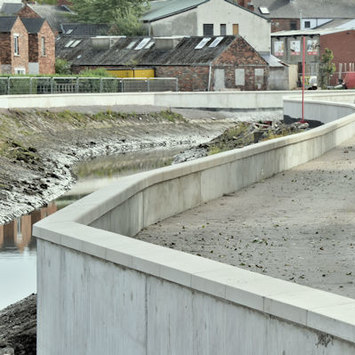 Data collection from fieldwork only, or from aerial/satellite images supported by field-based ground-truthing
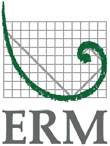 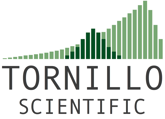 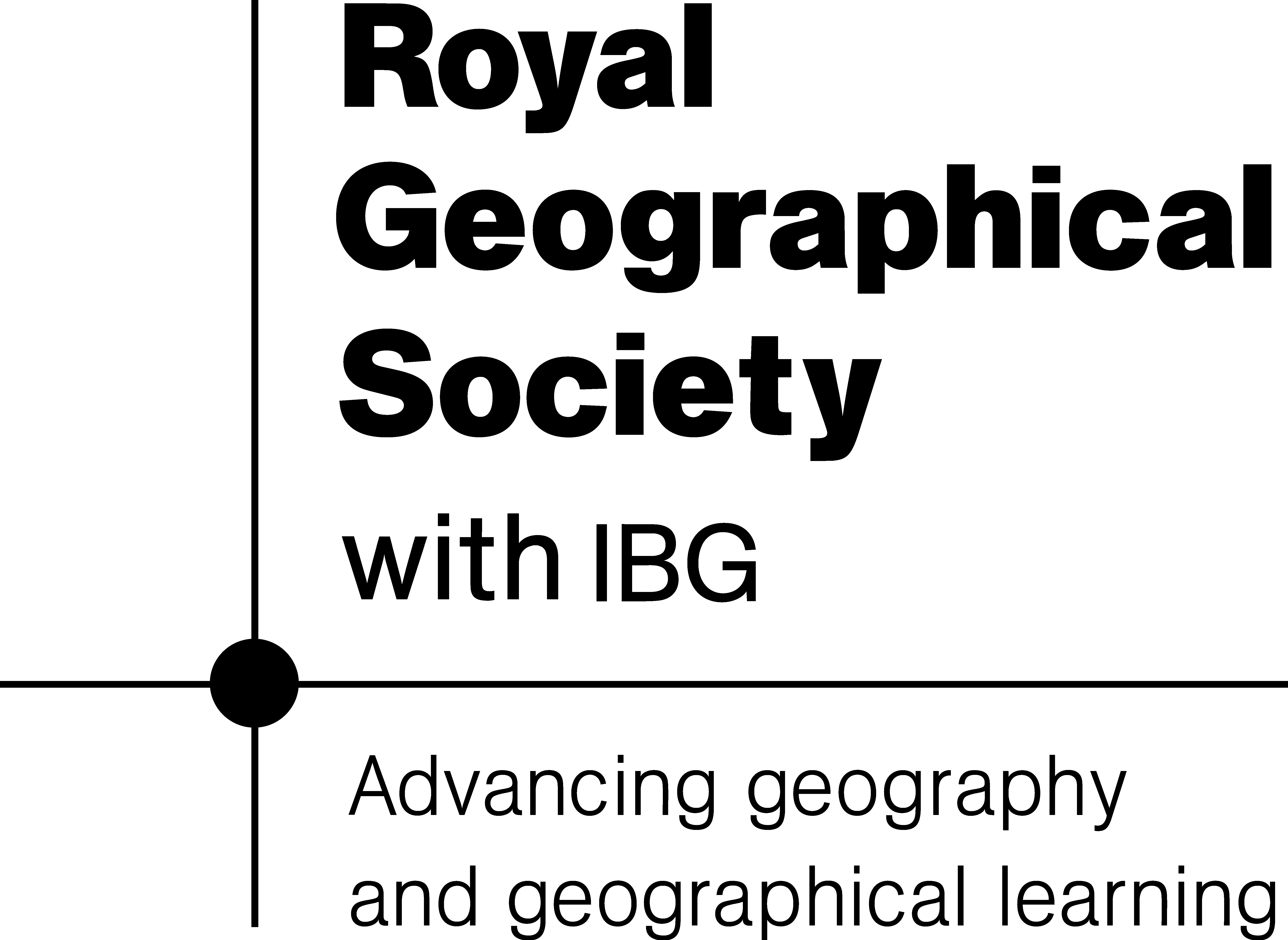 Report data in terms of total area (m2) or total number of units (e.g., number of houses)
[Speaker Notes: Image: 
(top) Annotated Google Maps screen grab (Kenworthy Gardens, Uppermill)
(bottom) Flood prevention barriers, Ireland. Image by Albert Bridge (http://www.geograph.ie/photo/5111498). Image licence: CC-BY-SA 2.0]
Data Collection Technique
Traffic & Pedestrian Surveys
What is Measured?
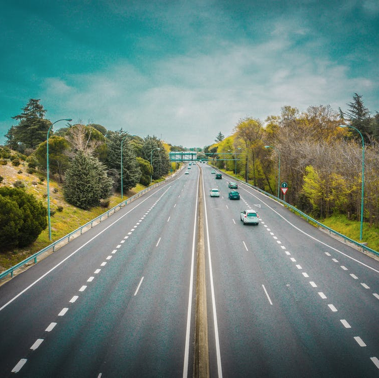 Number of pedestrians passing a given point in a given timespan
Number of vehicles passing a given point in a give timespan
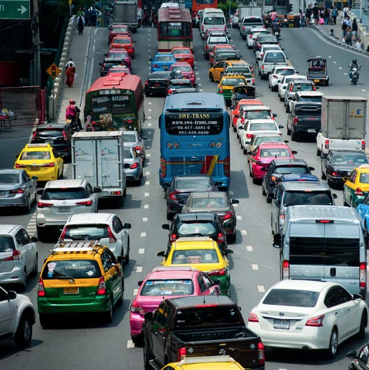 Make careful note of time-of-day and weather conditions
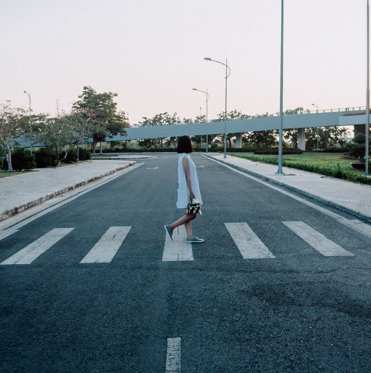 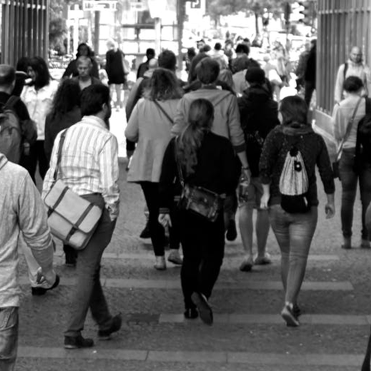 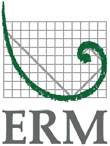 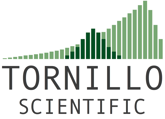 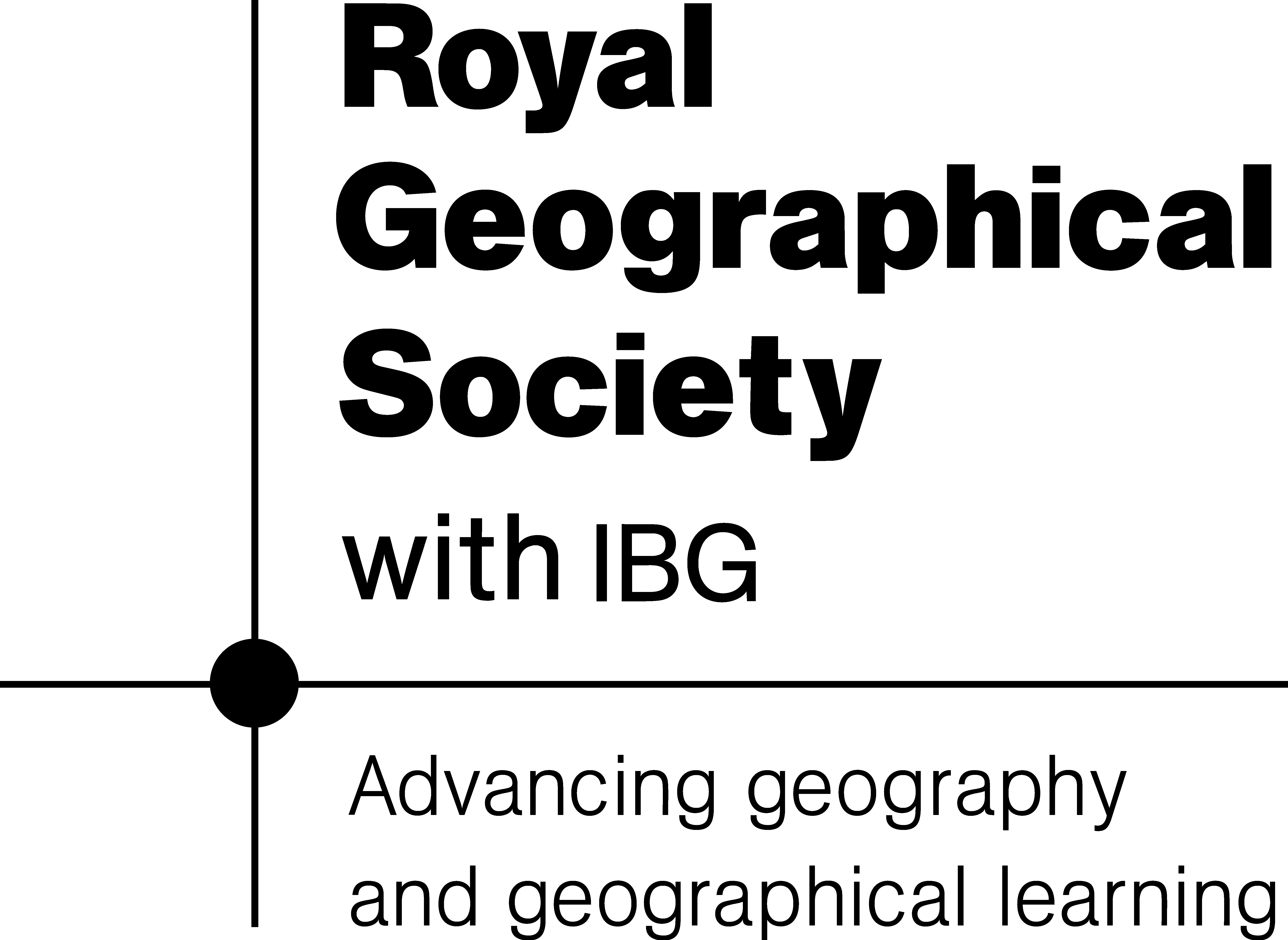 [Speaker Notes: Images:
- Pexels.com (stock photography with a CC0 licence)]
Data Collection Technique
Permeable Pavement and/or Infiltration
What is Measured?
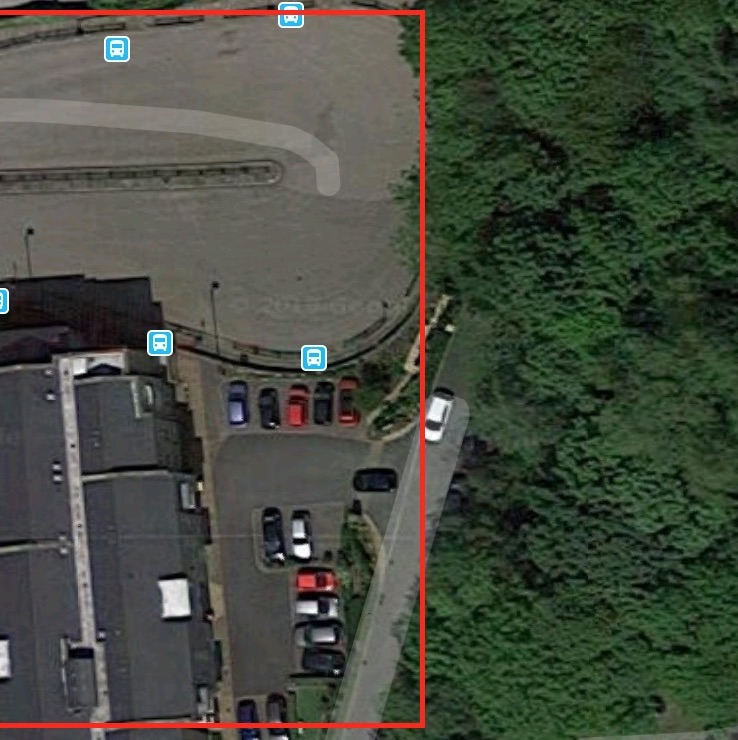 Area of impermeable pavement
Qualitative estimate from visual observations (e.g., ‘high’, ‘medium’ ‘low’, ‘none’)
Mapped using GPS-based land mapping (of metre rules for small areas)
Estimates from aerial/satellite images (e.g., Google Maps)
Infiltration
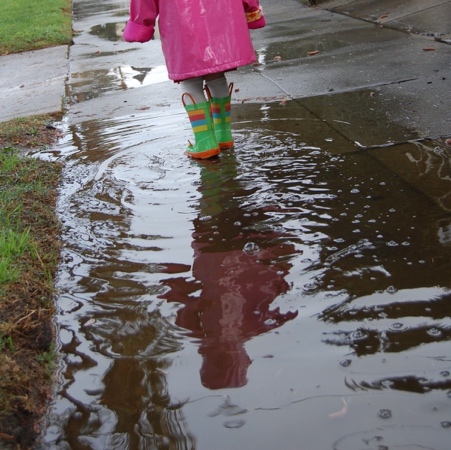 Time taken for a given volume of water(placed in a section of drainpipe or similar) to drain into the ground
Should be measured for systematic spots within each site or gridded sub-site
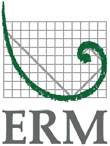 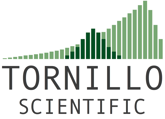 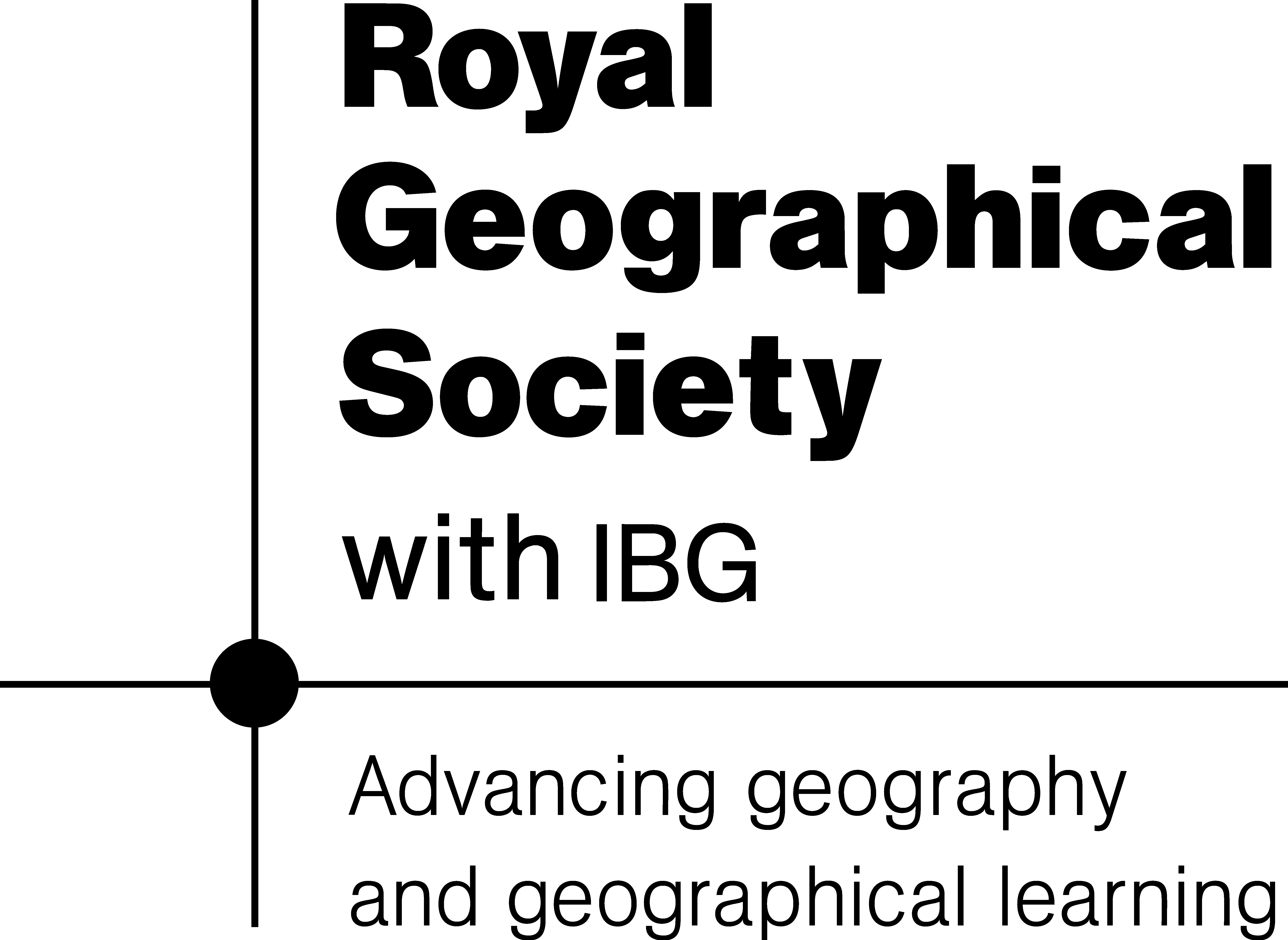 [Speaker Notes: Images:
(top right) Annotated Google Maps screen grab (Uppermill)
(bottom left) Pexels.com (stock photography with a CC0 licence)]
Data Collection Technique
Flood Risk Assessment
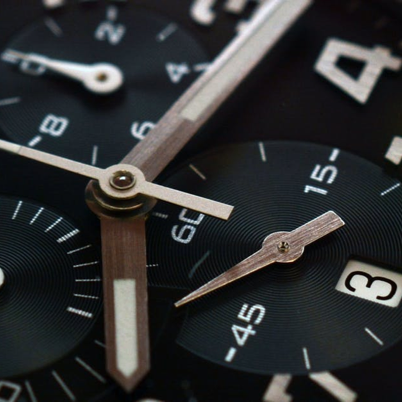 Site Requirements
Field sites accessible to the public, safe to access, and within proximity to a river.
Equipment & Costs
Tape measure (low cost) or GPS-enabled device (high cost) for land use mapping
Stopwatch (low cost) for infiltration measurements and traffic & pedestrian surveys
Section of drainpipe (or similar item) and stopwatch (low cost) for infiltration measurements
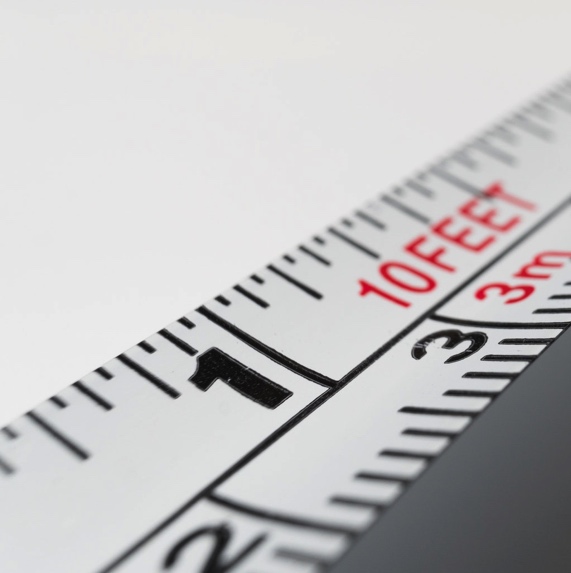 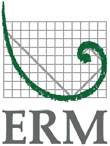 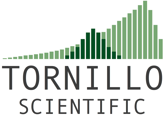 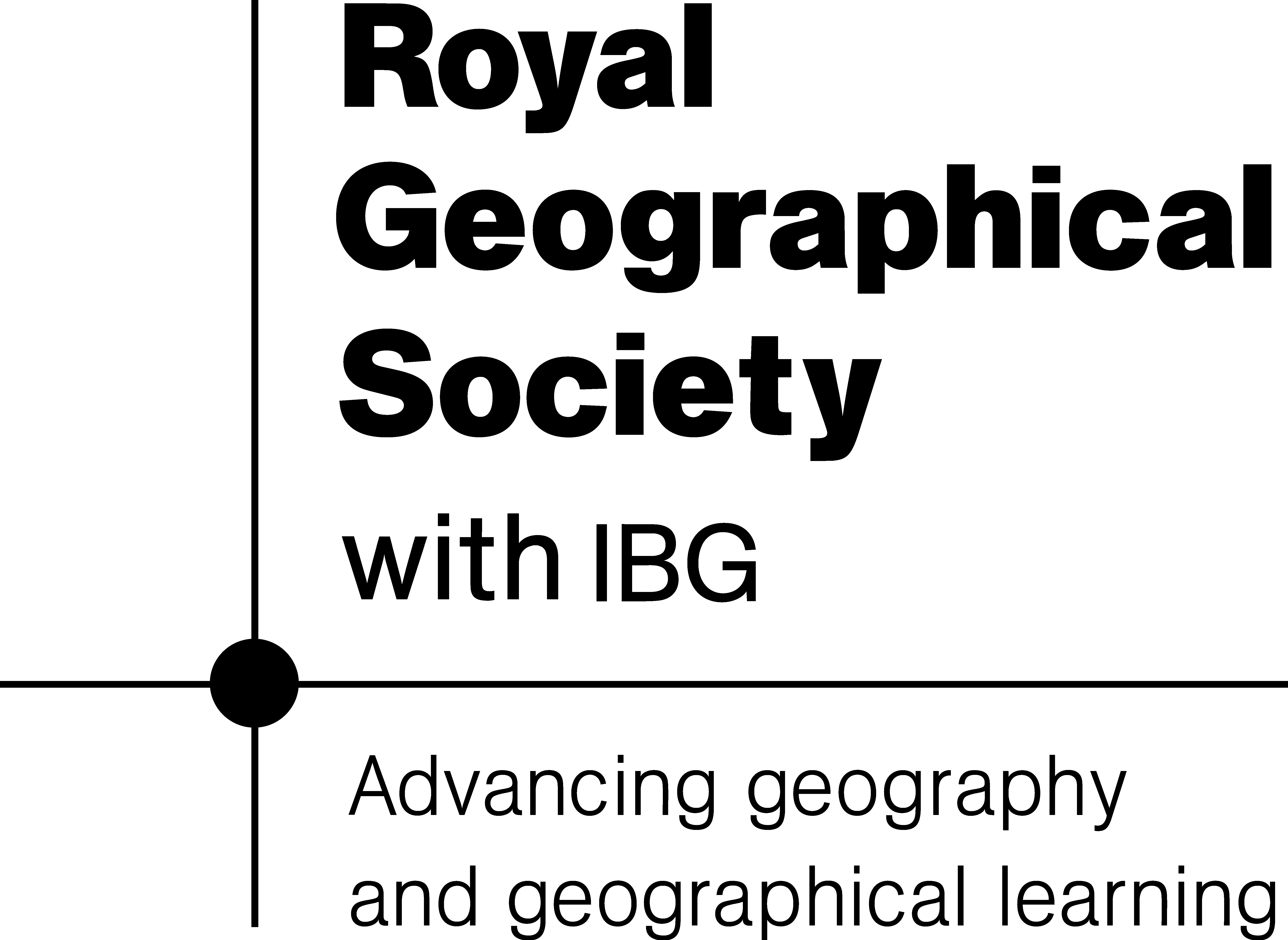 [Speaker Notes: Images:
Pexels.com (stock photography with a CC0 licence)]
Data Collection Technique
Flood Risk Assessment
Data Resolution Needs
Land use inventories: for small sites or sub-sites within a gridded area, all features should be recorded (e.g., total number of houses [or area covered by residential buildings])
Infiltration: at least 3–5 measurements per sub-site, allowing for calculation of average (mean) values and associated data spread (e.g., standard deviation)
Traffic & pedestrian surveys: at least 5–10 minutes, repeated at different times of the day (at the very least, consideration of time-of-day should be made clear when presenting results)
Professional Measurement Techniques
Similar data to those collected here
Remote sensing data
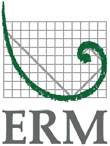 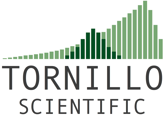 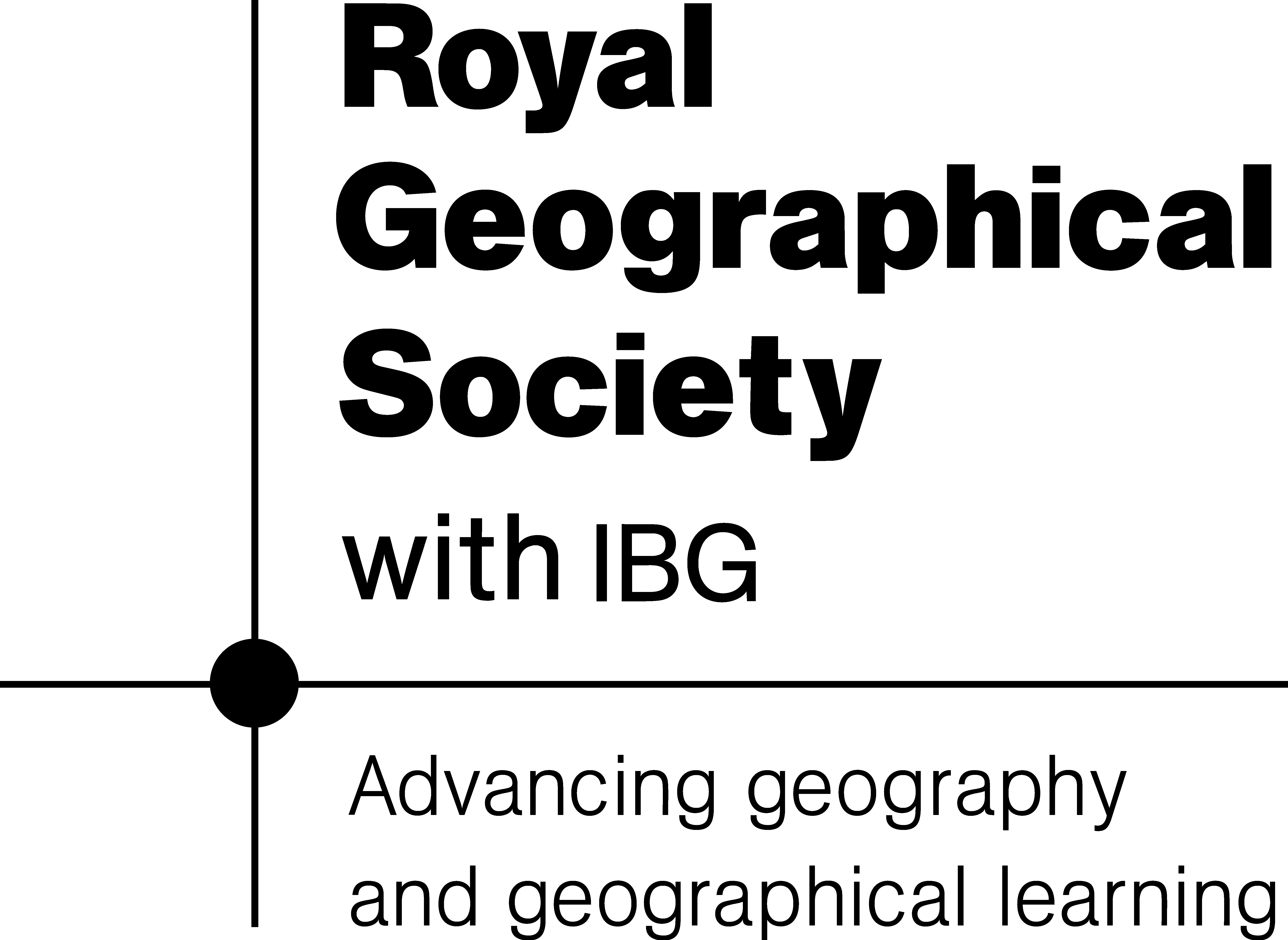 Post-Fieldwork Activities
Data Organisation & Input
For professionals, fieldwork is only the start
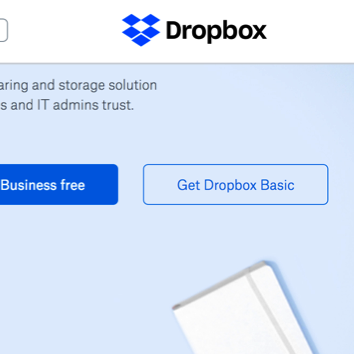 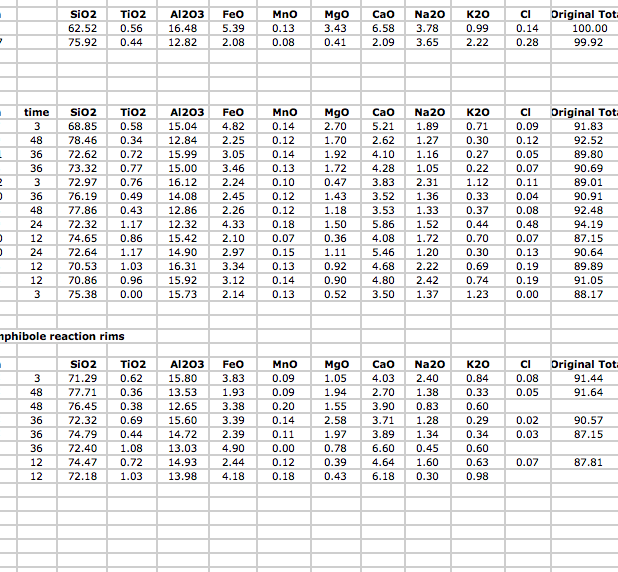 Post-fieldwork activities are the longest part of any project
The first step is data organisation and management
Transfer field data to computer or tablet
Consider storage options (e.g., Microsoft Excel, ArcGIS, Google Earth)
For groups, develop data management plan & sharing facilities (e.g., Google Drive, Dropbox)
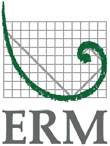 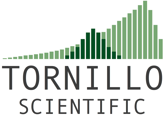 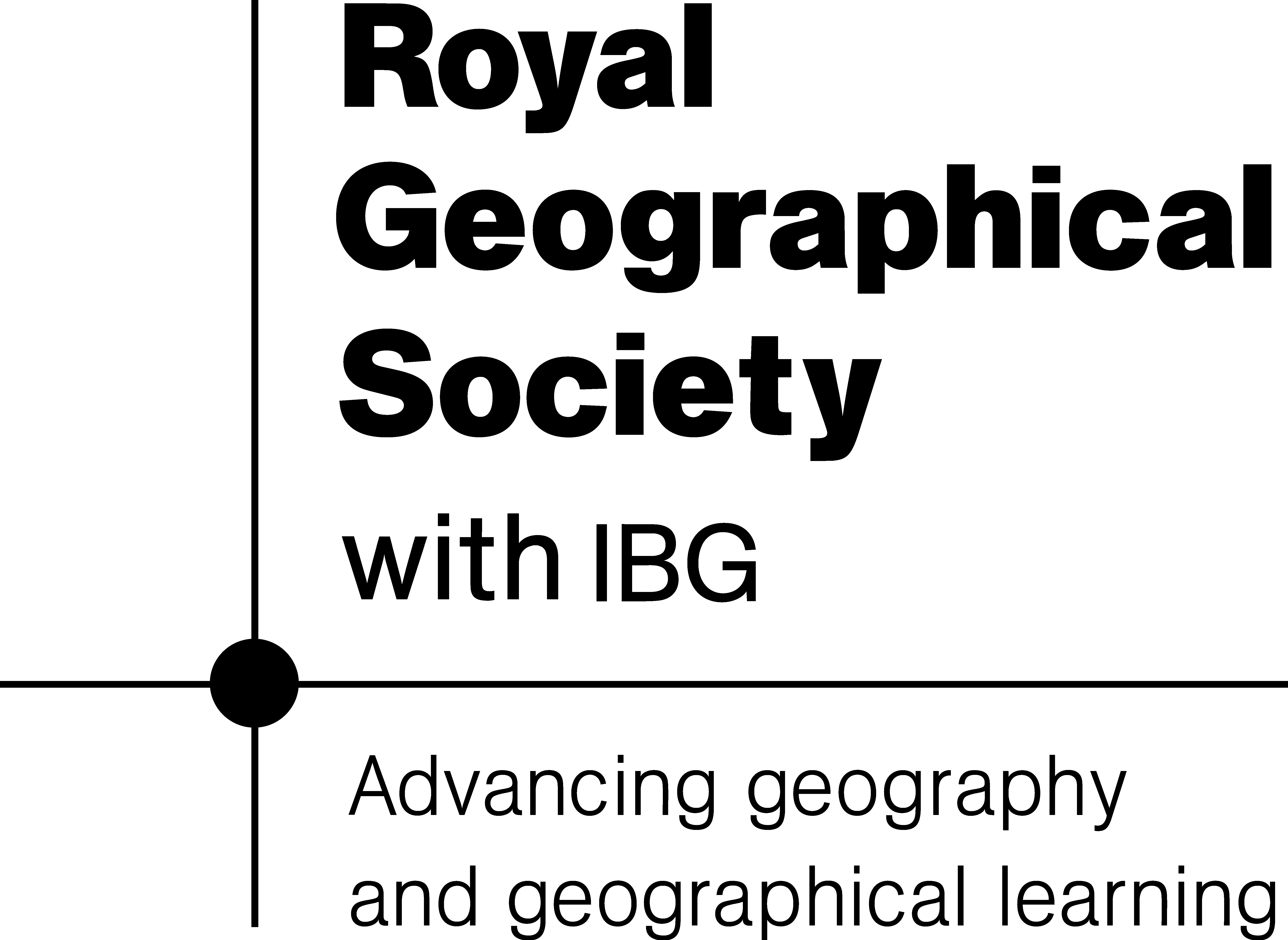 [Speaker Notes: Images:
(left) Microsoft excel screen grab
(right) Screen grab of Dropbox homepage (https://www.dropbox.com/?landing=dbv2)]
Post-Fieldwork Activities
Data Analysis & Interpretation
Appropriate use of:
Statistical techniques (e.g., data averaging, data spread, etc.)
Chart types and tables
Spatial analysis (e.g., ArcGIS, which is freely available to UK schools)
Interpretation and analysis should:
Reflect and be supported by the data
Compare and contrast different sites
Consider the results of similar studies & compare data with available secondary data sources
Return to original scientific questions and hypotheses
Consider how results would change under different conditions (e.g., changing seasons, after a storm event)
Consider how results may change in the future (e.g., impacts of climate change)
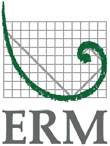 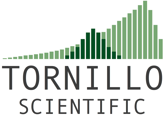 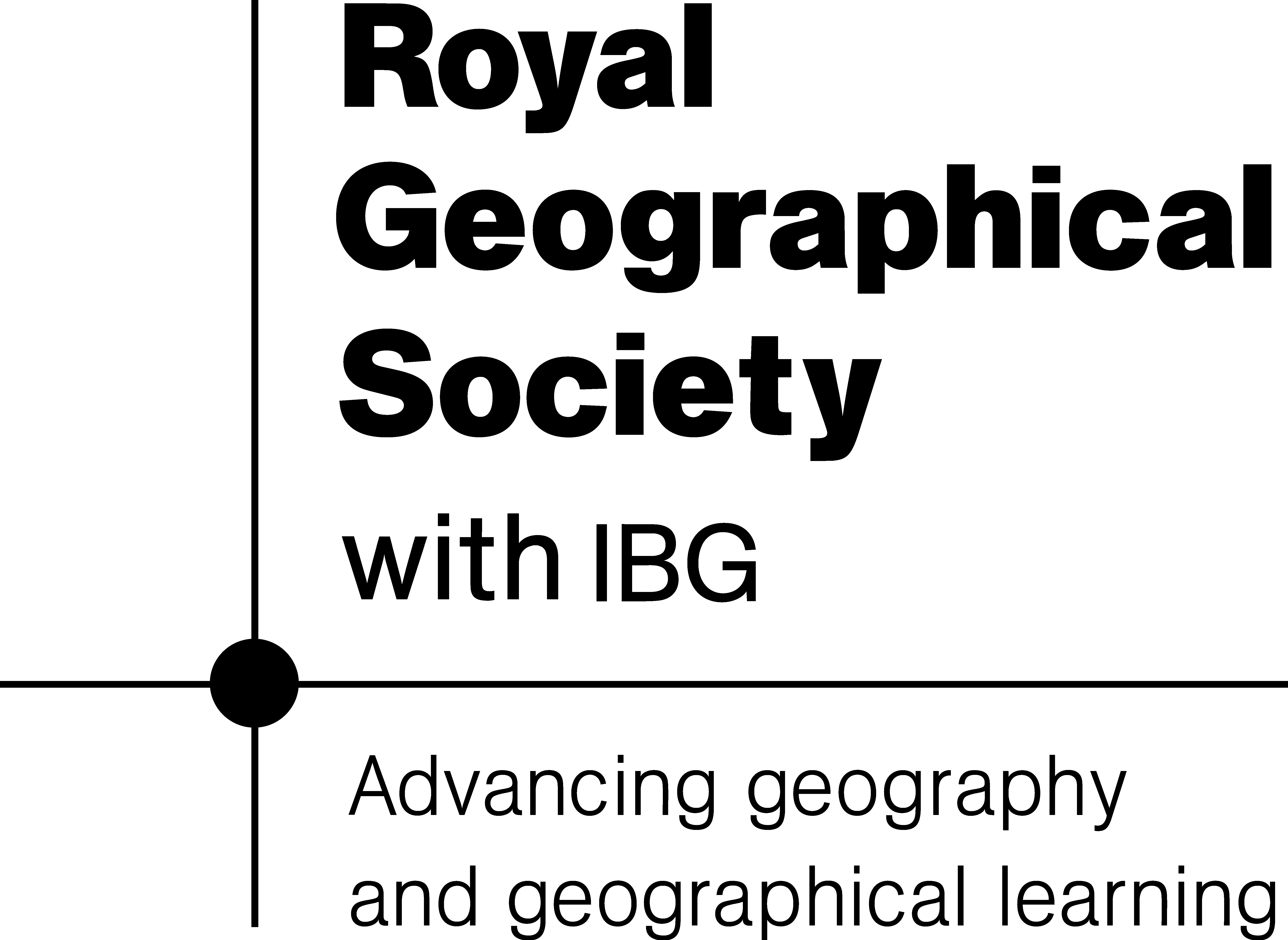 Data limitations should be considered and clearly presented
Post-Fieldwork Activities
Data Analysis: Risk Assessment Matrix
Combine different risk variables to assess total flood risk
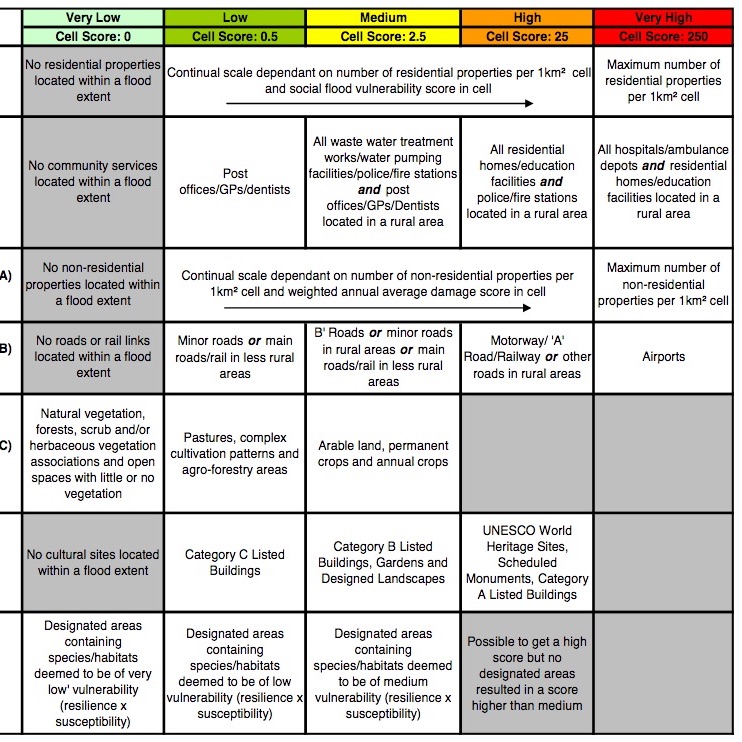 Create a multi-parameter risk table to include each measured variable
To create table, devise a 3- or 4-point category system for each variable 
For example, for residential properties, categories could be ‘none’, ‘low density’, ‘medium density’ , ‘high density’
For each category, assign a risk point score
For example, for residential properties, could be ‘none’ = 0, ‘low density’ = 1, ‘medium density’ = 2 , ‘high density’ = 3
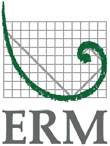 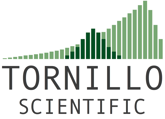 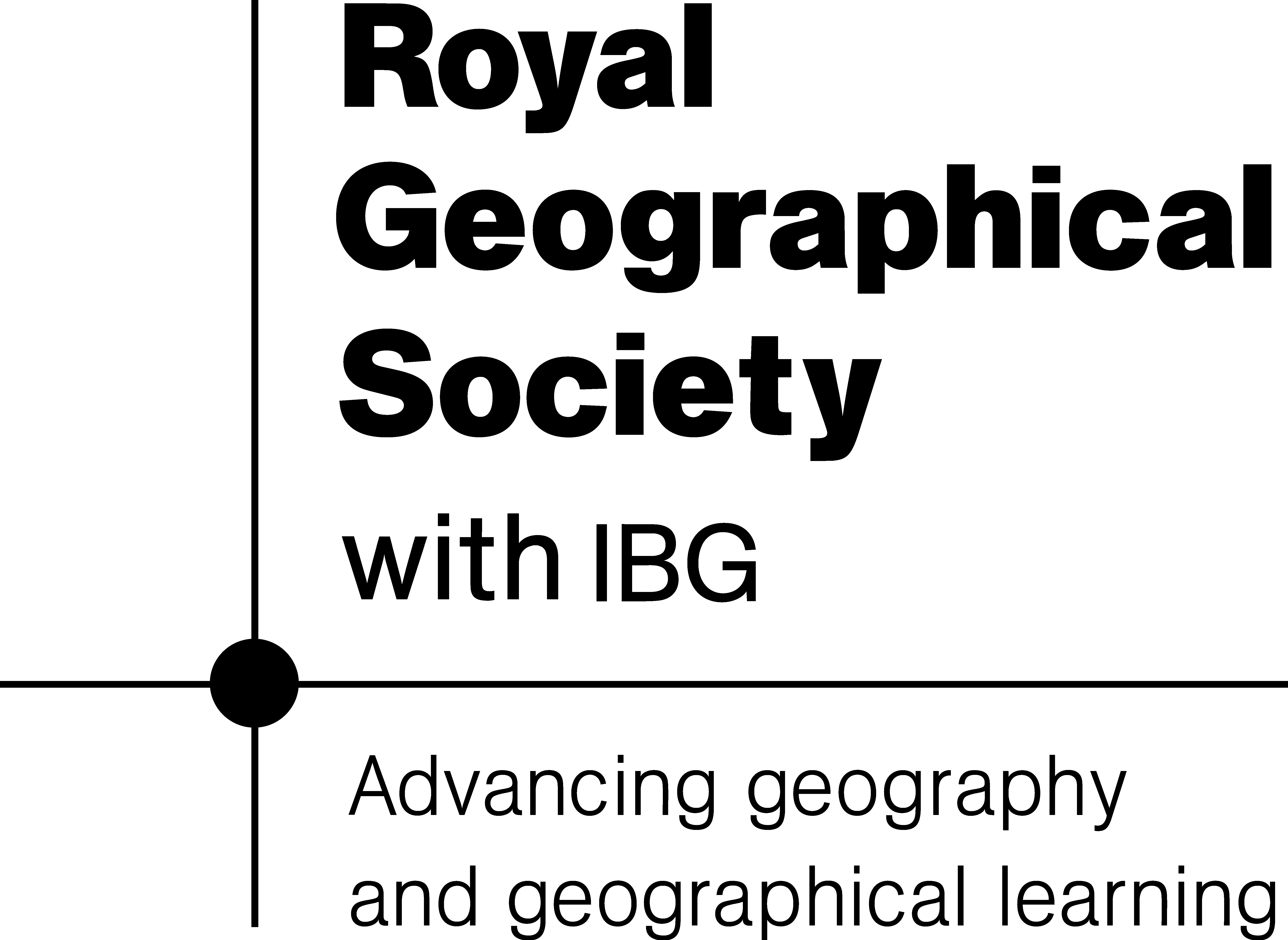 Use table to assign a risk point score for each measured variable at each site or gridded  sub-site
[Speaker Notes: Image:
- Screen grab of Multi-parameter risk from the Scottish Environment Protection Agency National Flood Risk Assessment Methodology (https://www.sepa.org.uk/media/99914/nfra_method_v2.pdf)]
Post-Fieldwork Activities
Data Analysis: Risk Assessment Matrix
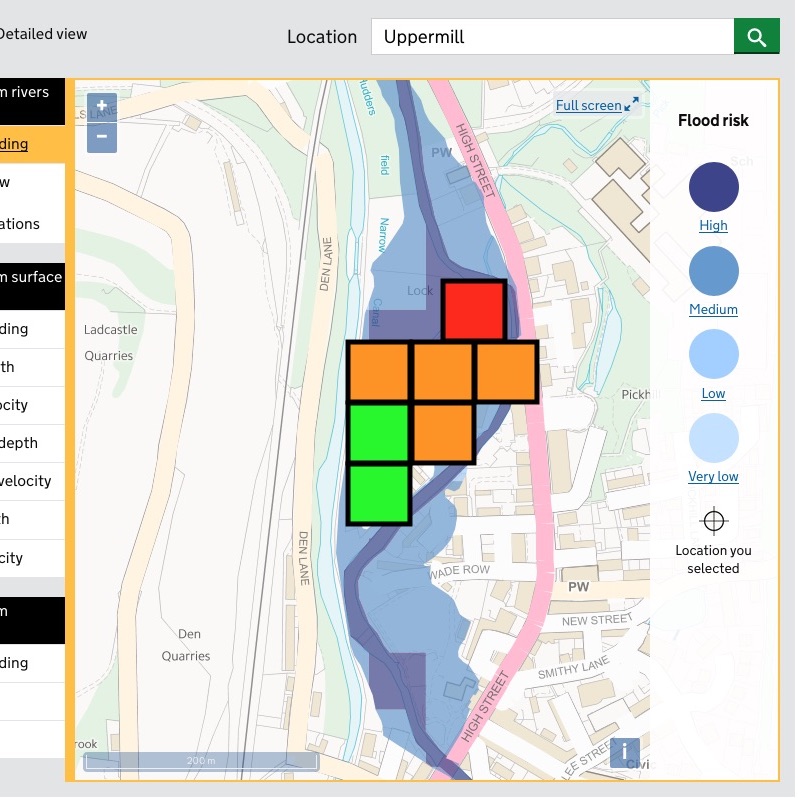 For each site or gridded sub-site, sum the scores from each variable
Assign colour codes to score ranges

For example:
0–1 = Green
2–3 = yellow
3–4 = orange
> 4 = red
Use summed scores and colour-codes to create a colour coded flood risk map
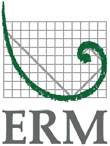 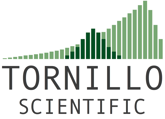 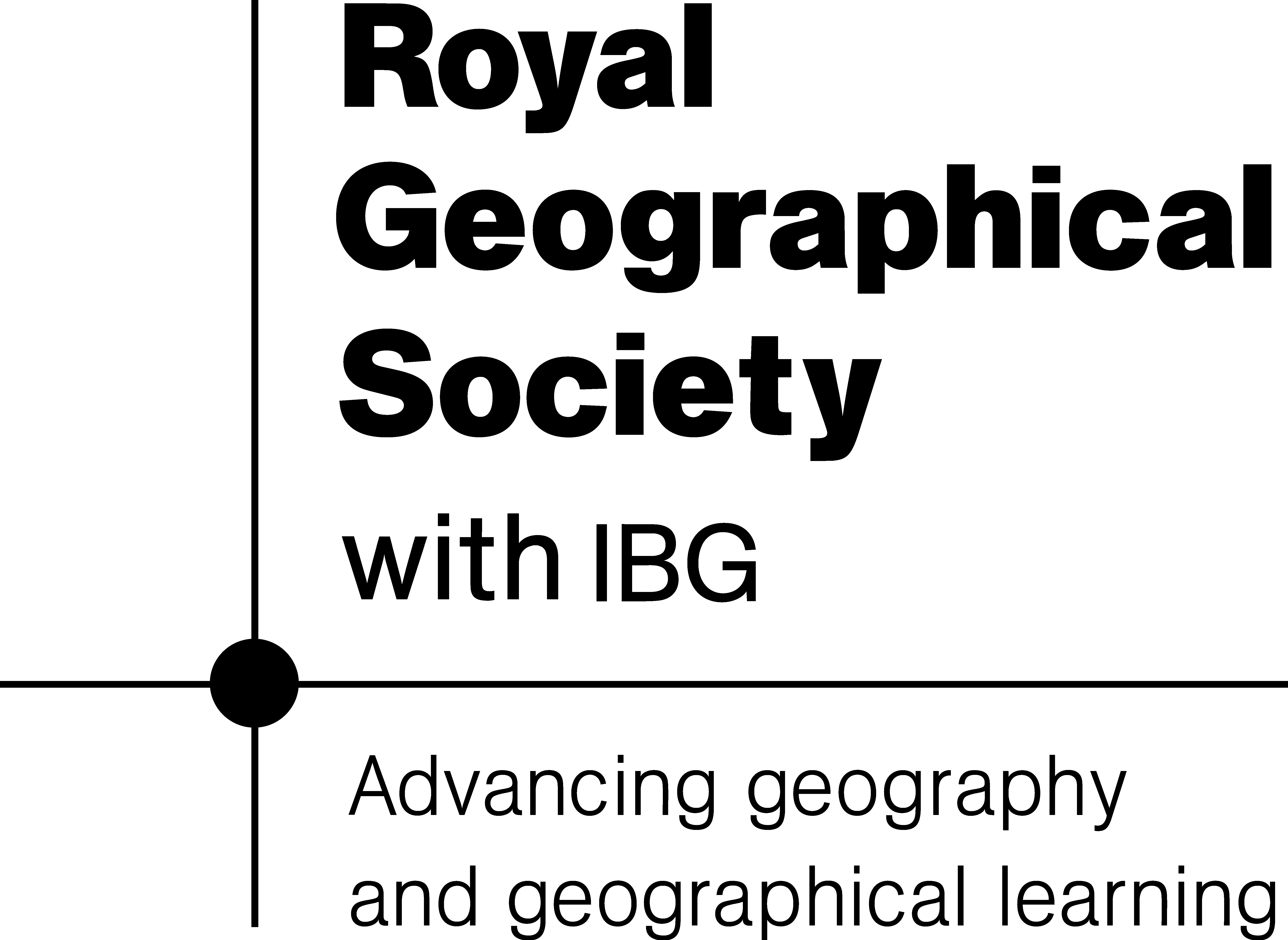 [Speaker Notes: Image:
- Annotated (gridded & colour-coded) screen grab of Environment Agency flood risk map for Uppermill (https://flood-warning-information.service.gov.uk/long-term-flood-risk/map)]
Post-Fieldwork Activities
Data Analysis: Risk Assessment Matrix
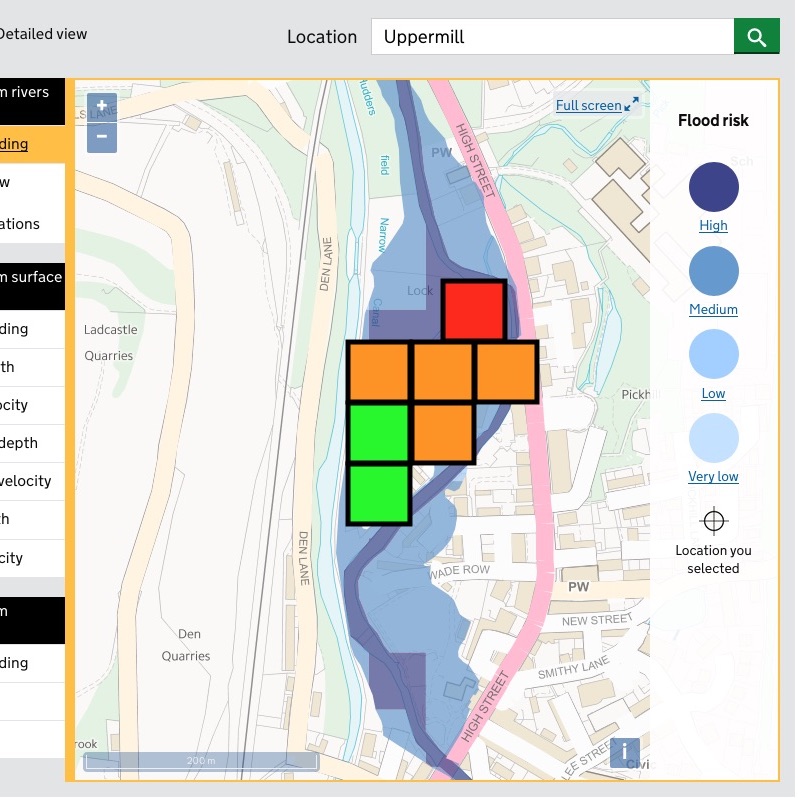 Based on the results, students should:
Consider whether areas with the highest/lowest flood hazard match those with the highest/lowest flood risk
Think critically about the method used and consider possible improvements (e.g., should each risk variable hold equal weight? If not, should the point system be weighted?)
Develop a flood management plan for each location, including possible types of flood defence along with their benefits and pitfalls
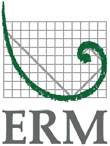 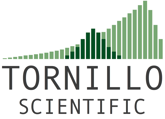 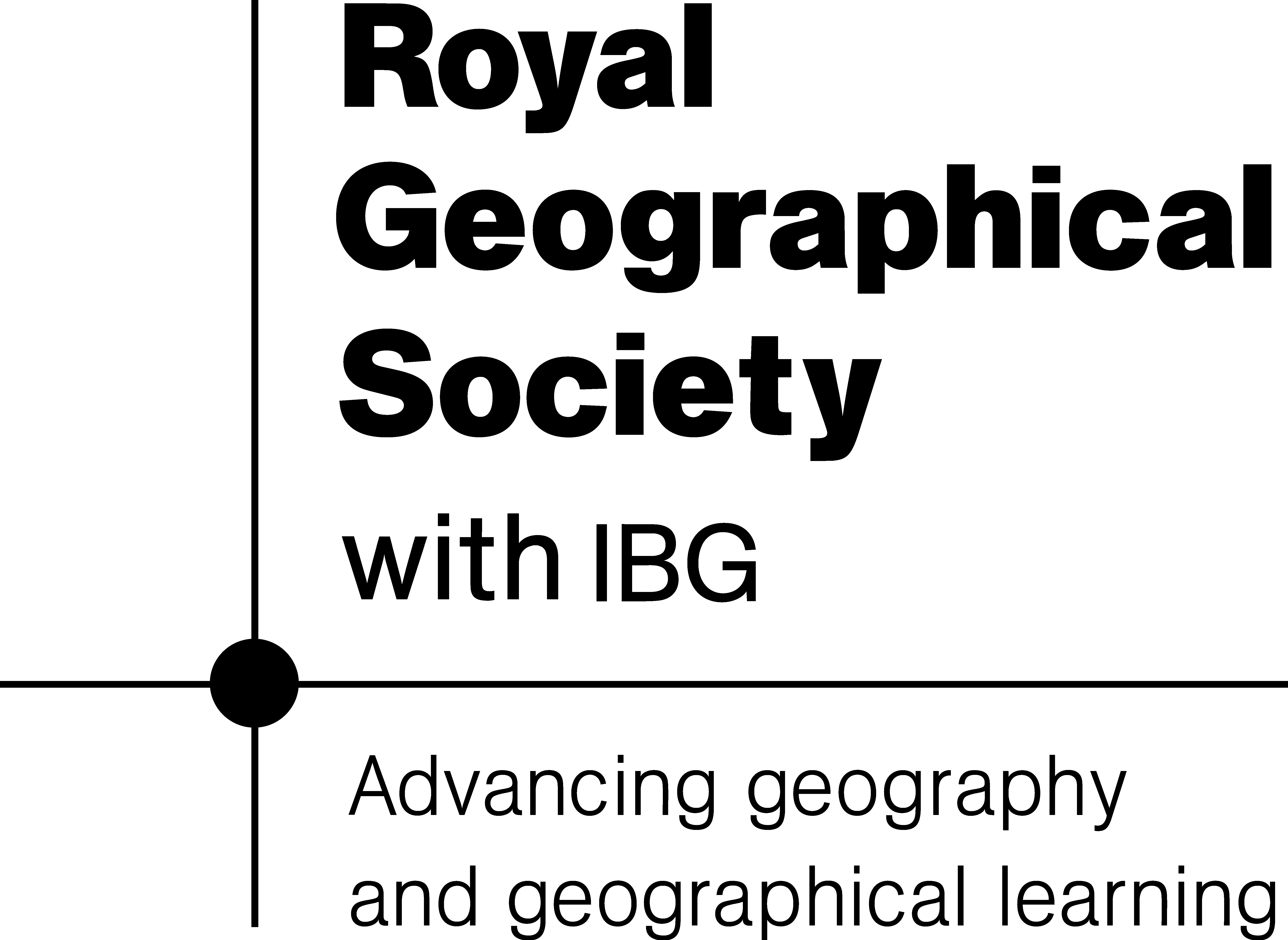 [Speaker Notes: Image:
- Annotated (gridded & colour-coded) screen grab of Environment Agency flood risk map for Uppermill (https://flood-warning-information.service.gov.uk/long-term-flood-risk/map)]
Post-Fieldwork Activities
Data Reporting & Sharing
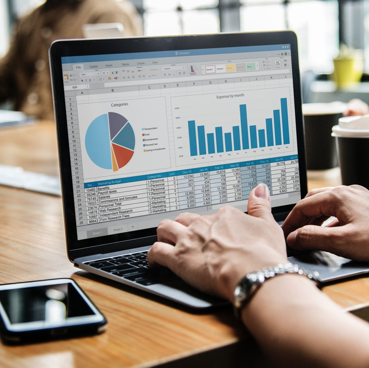 Data sharing and open access is required for some professionals

For others, data sharing is restricted to paid clients
Data sharing & reporting must consider the needs of the audience
Can include written reports, oral presentations, graphical representations
Present at ‘conferences’, where different teams present concurrently using posters or talks
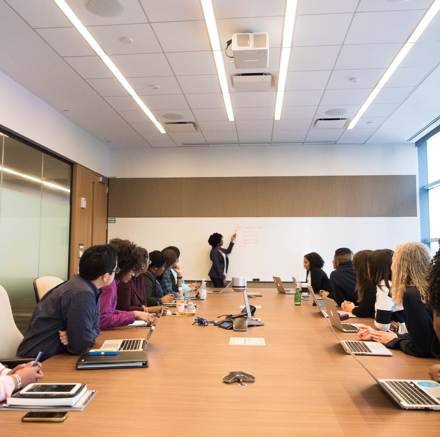 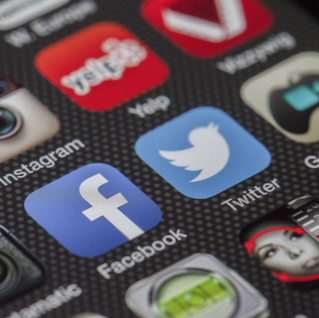 To reach a broader audience:
Webpage creation
Social media & blogging
Citizen science platforms
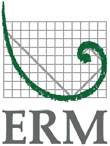 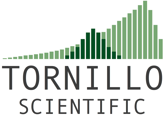 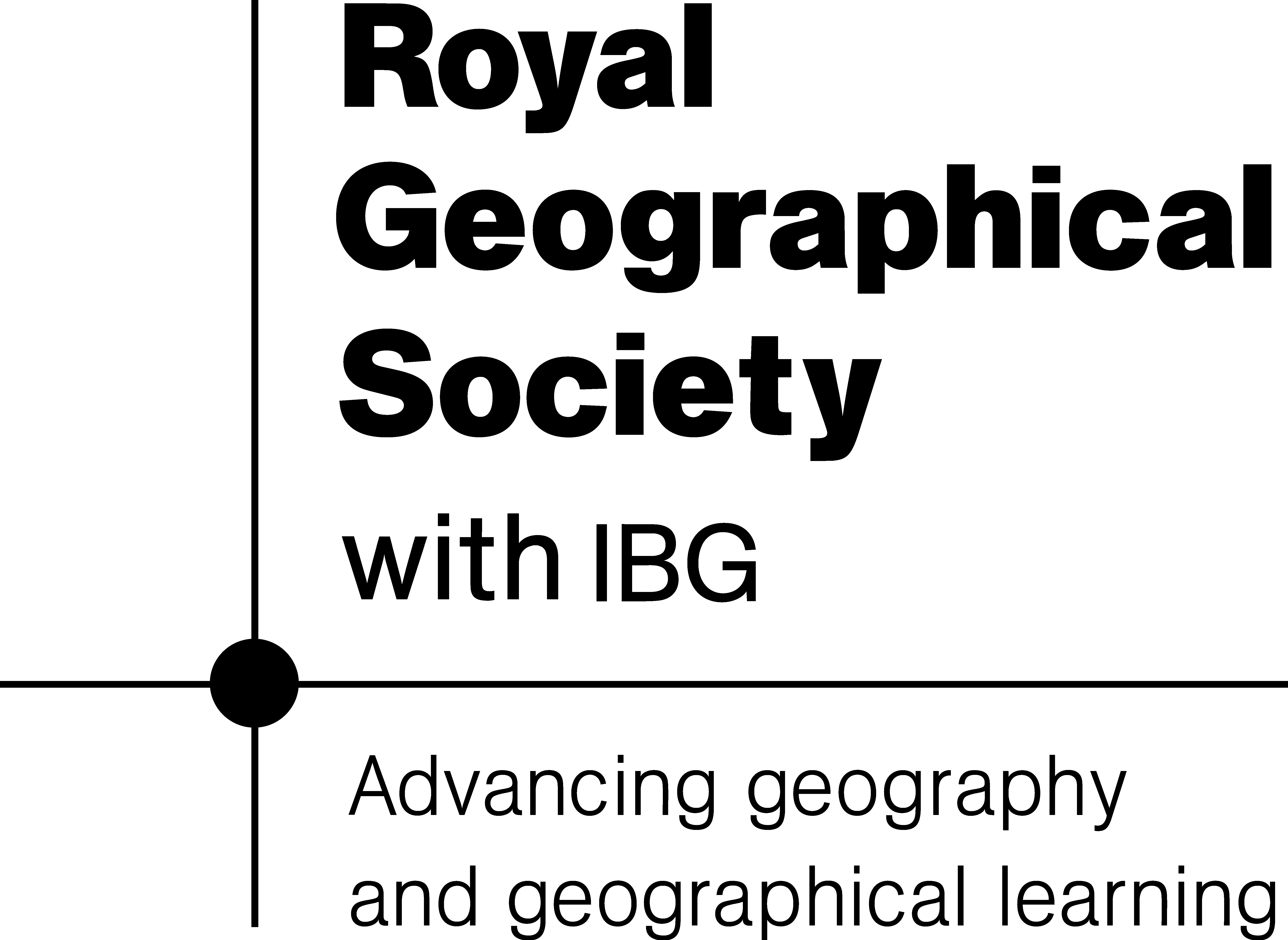 [Speaker Notes: Images:
- Pexels.com (stock photography with a CC0 licence)]
Case Study
Uppermill, Tame River Valley
Village in the Saddleworth area of Oldham (Greater Manchester & South Pennines)
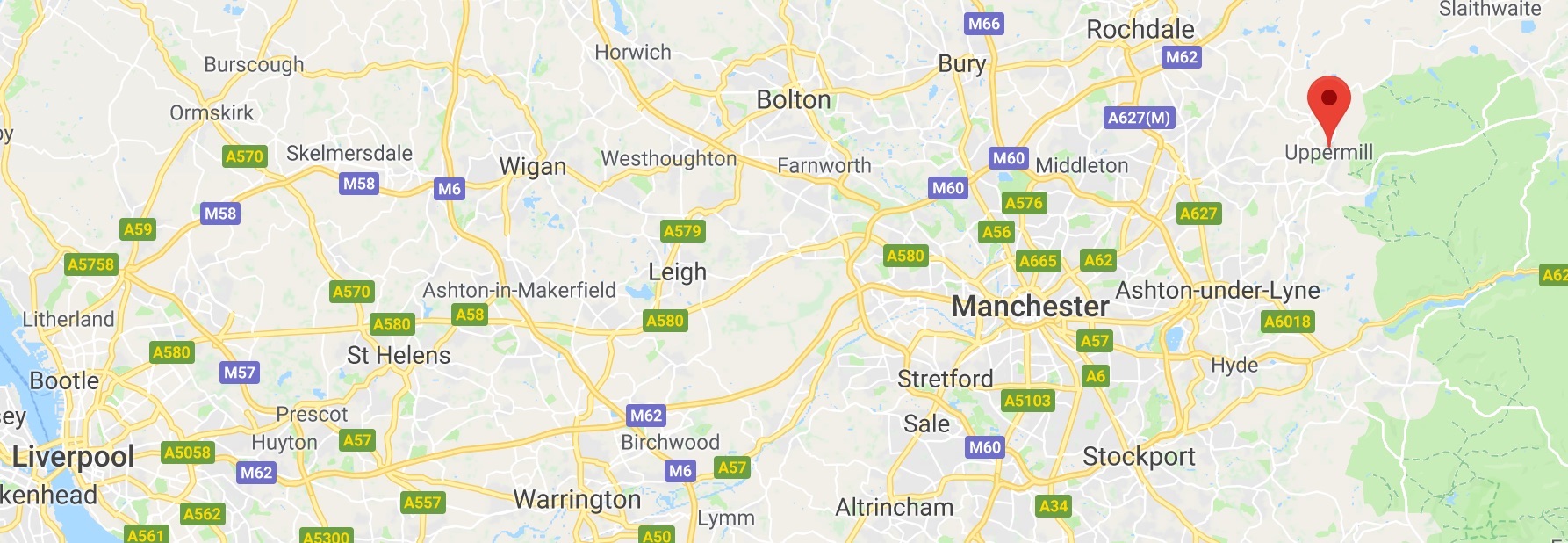 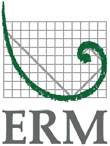 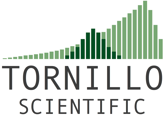 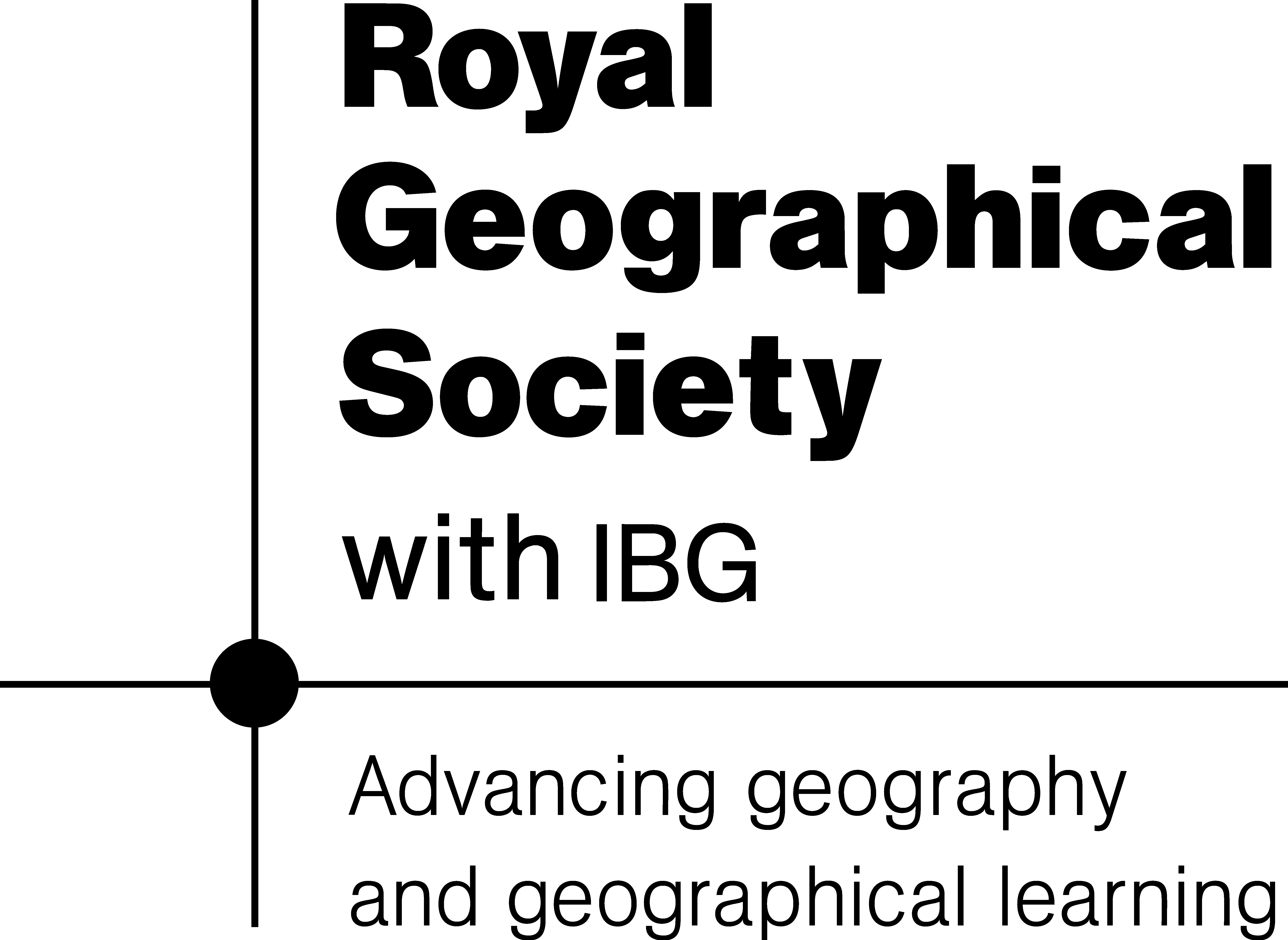 [Speaker Notes: Image:
- Google Maps screen grab (North West England)]
Case Study
Uppermill, Tame River Valley
Confluence of the Tame and Diggle Brook (53°33'11.4"N 2°00'33.5"W)
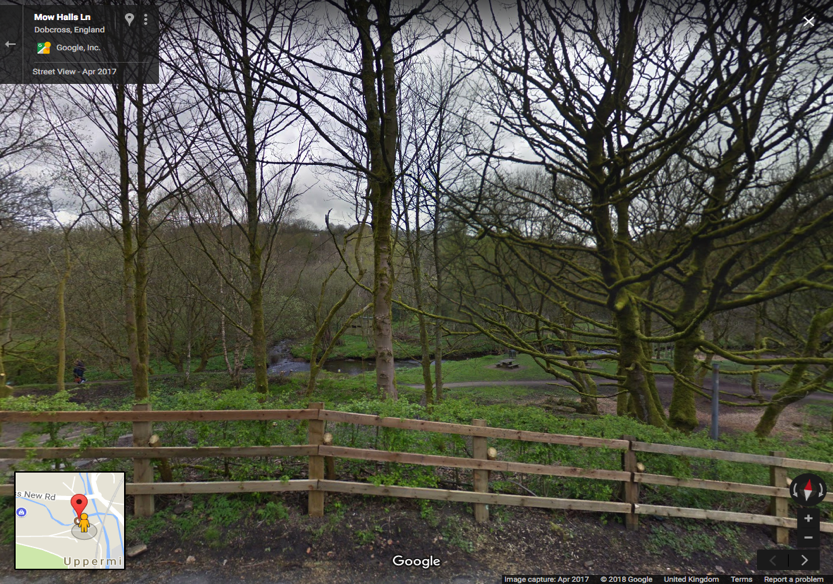 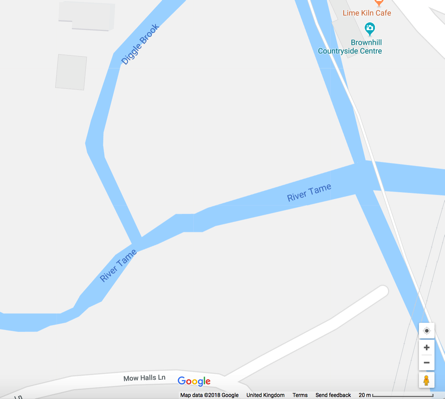 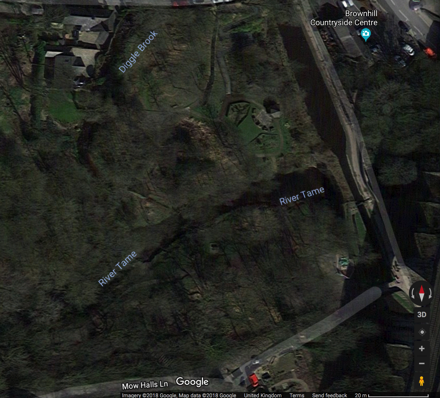 Confluence of the Tame River and Diggle Brook
Free flowing river course
Gentle gravel riverbank 
Adjoining land-use: grass and parkland
Relatively low impact from flooding
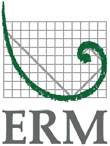 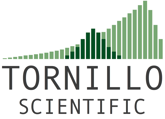 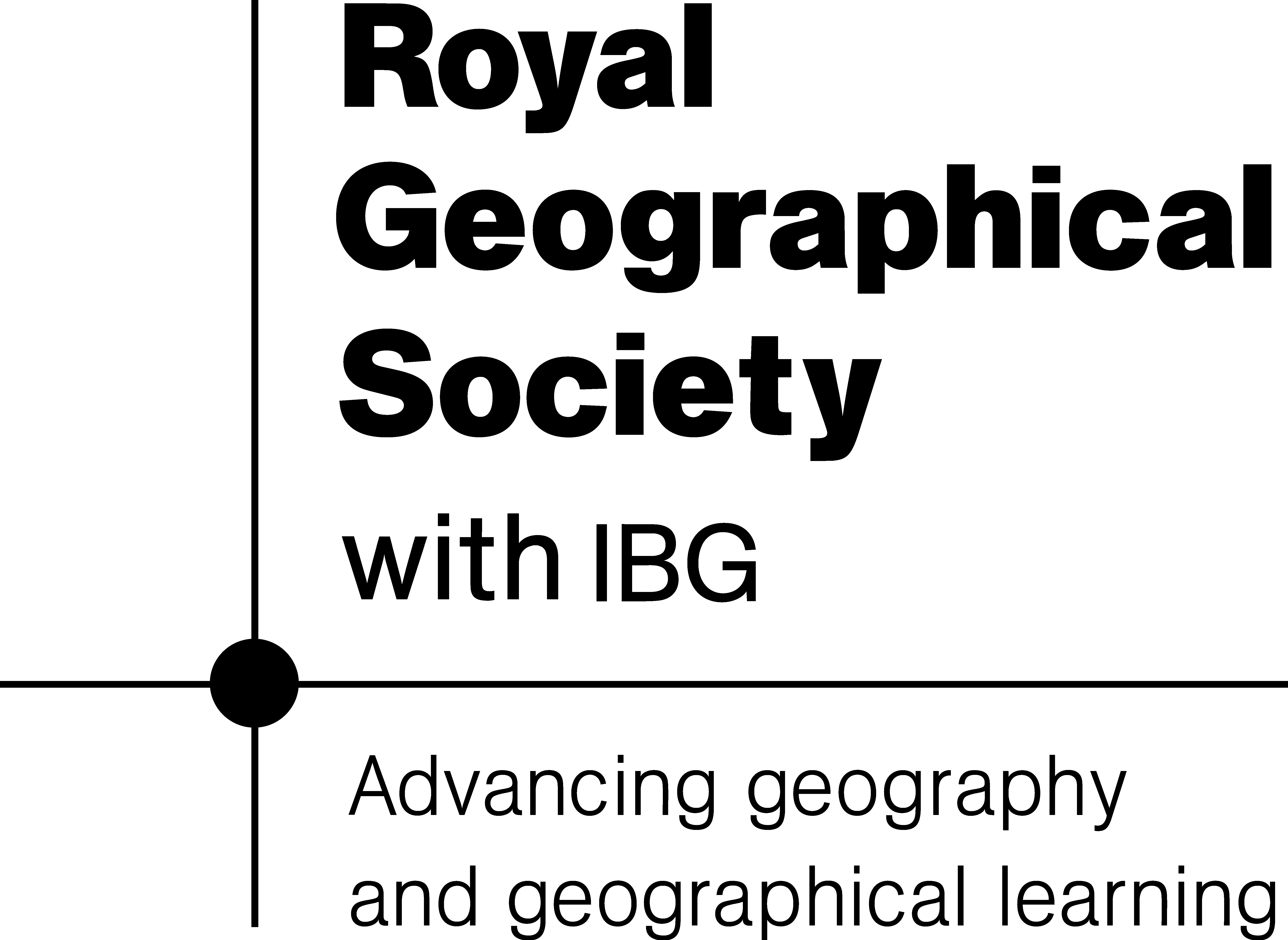 [Speaker Notes: Images:
- (all) Google Maps screen grabs (Confluence of the Tame and Diggle Brook at 53°33'11.4"N 2°00'33.5”W)]
Case Study
Uppermill, Tame River Valley
Kenworthy Gardens (53°33'01.7"N 2°00'27.7"W)
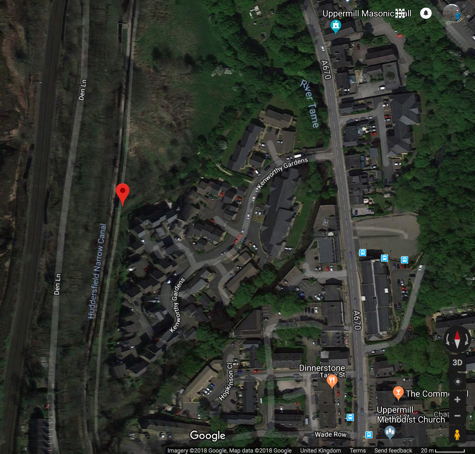 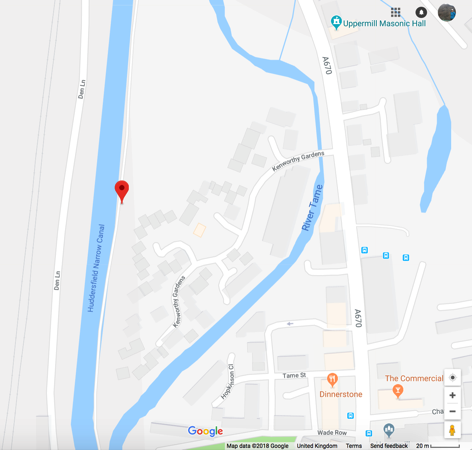 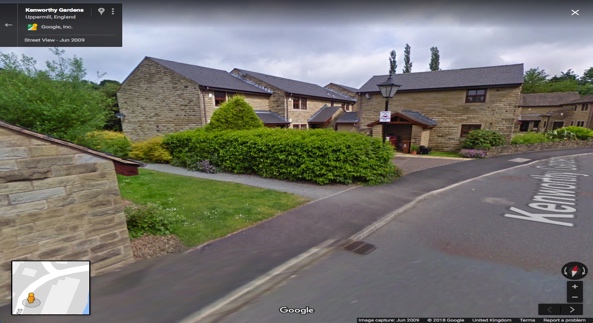 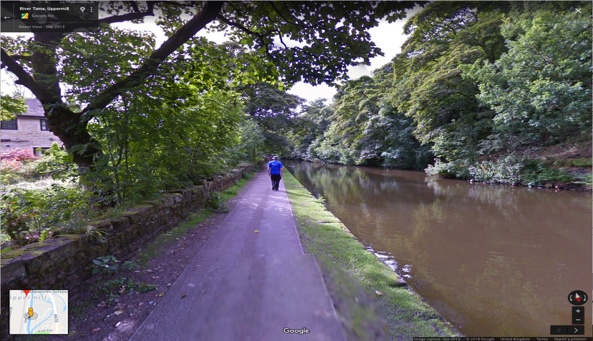 Modern housing development between Huddersfield Narrow Canal and Tame River
Surrounded by a flood-protection moat 
Direct access from canal towpath 
Direct access from village
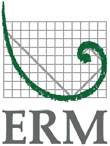 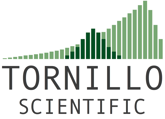 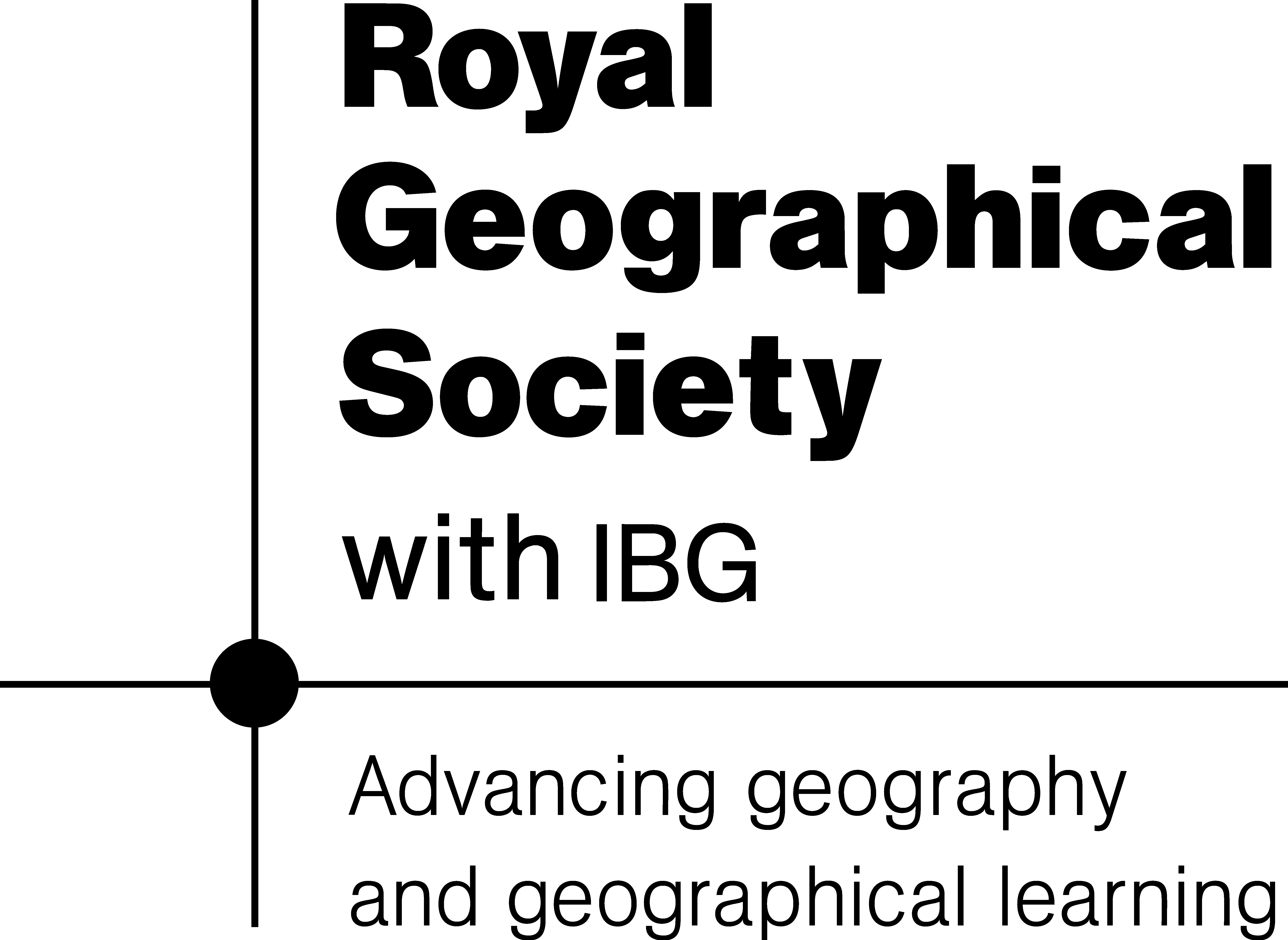 [Speaker Notes: Images:
(all) Google Maps screen grabs (Kenworthy Gardens (53°33'01.7"N 2°00'27.7"W)]
Case Study
Uppermill, Tame River Valley
Kitty’s Riverside Café Bar (53°32'50.7"N 2°00'23.5"W)
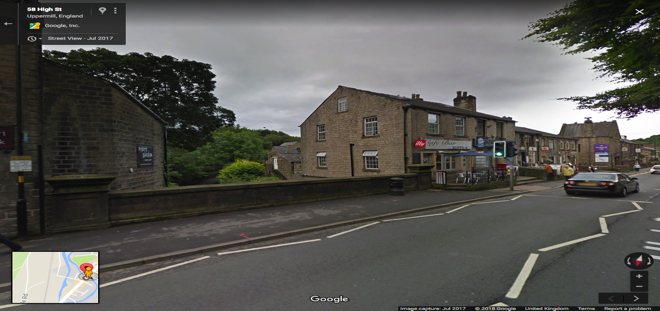 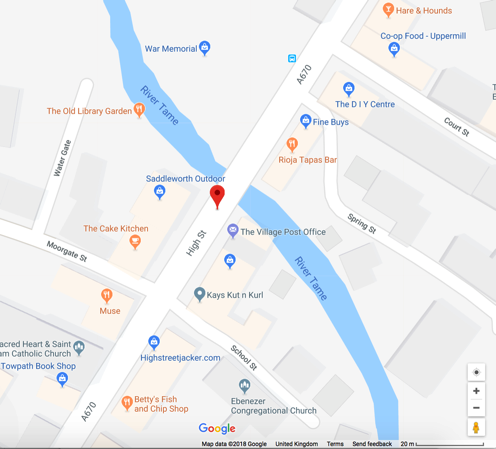 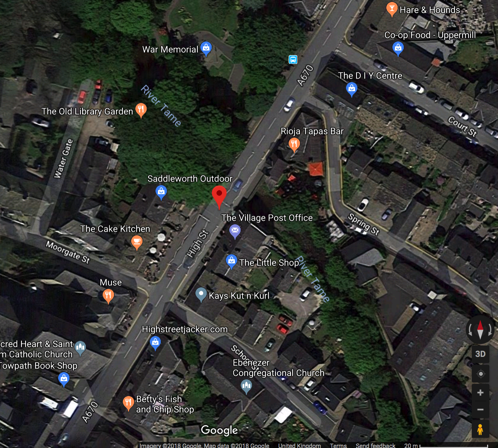 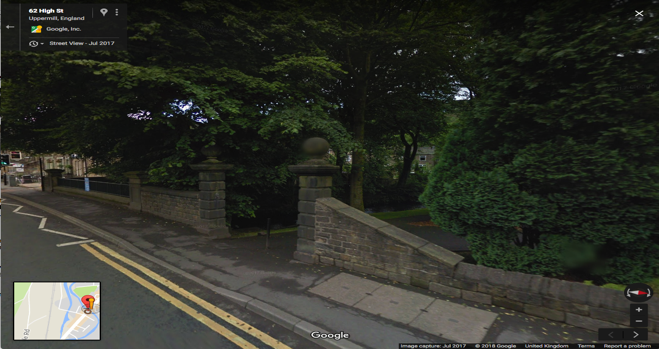 Busy urban road bridge 
View down to the heavily engineered river course
River flow forced through confined space
Closer access to river below bridge
Area of past flooding
Flood protection measures in place
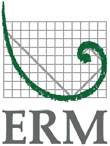 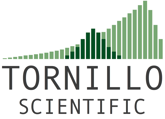 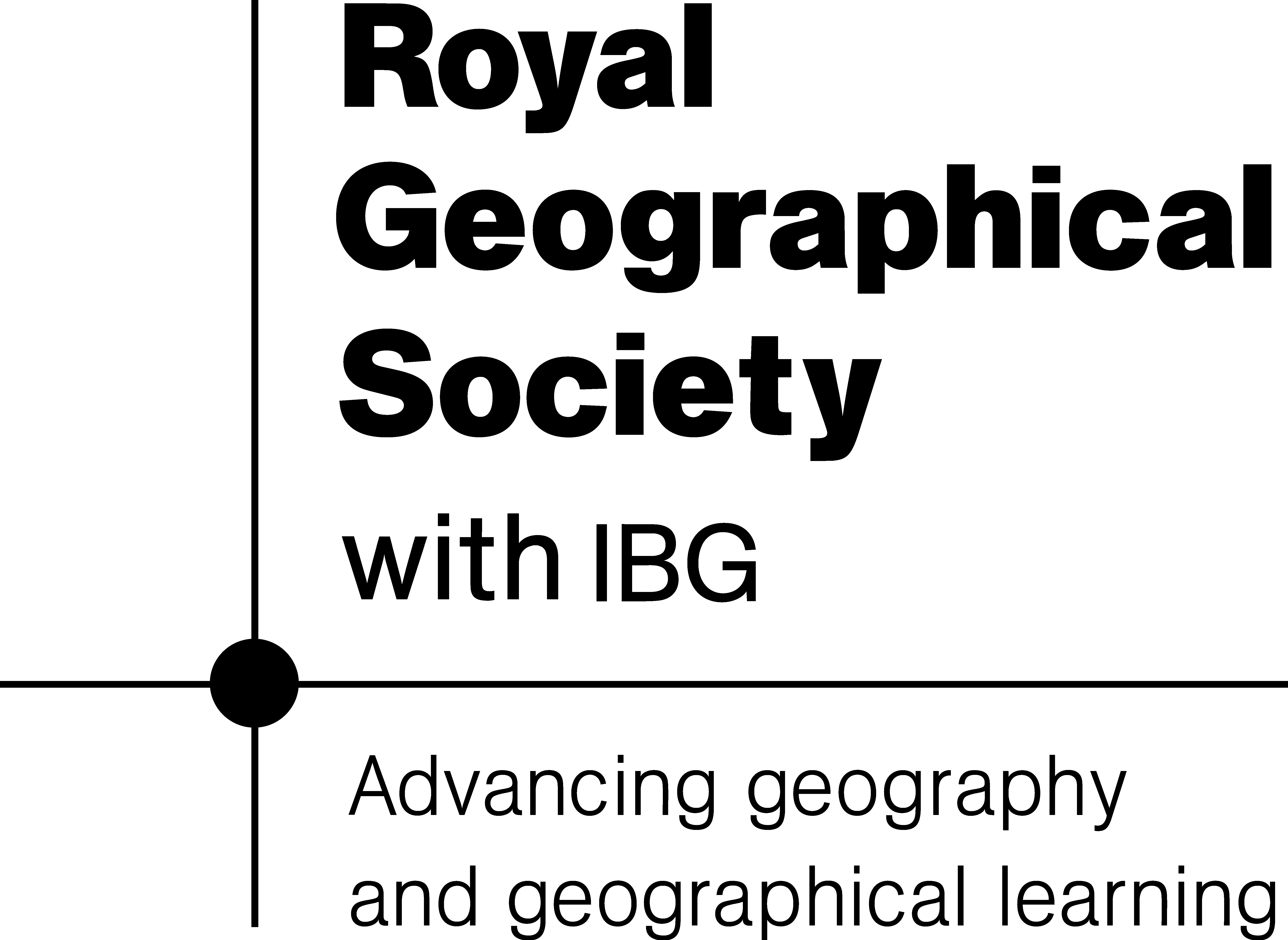 [Speaker Notes: Images:
- (all) Google Maps screen grabs (Kitty’s Riverside Café Bar at 53°32'50.7"N 2°00'23.5"W)]